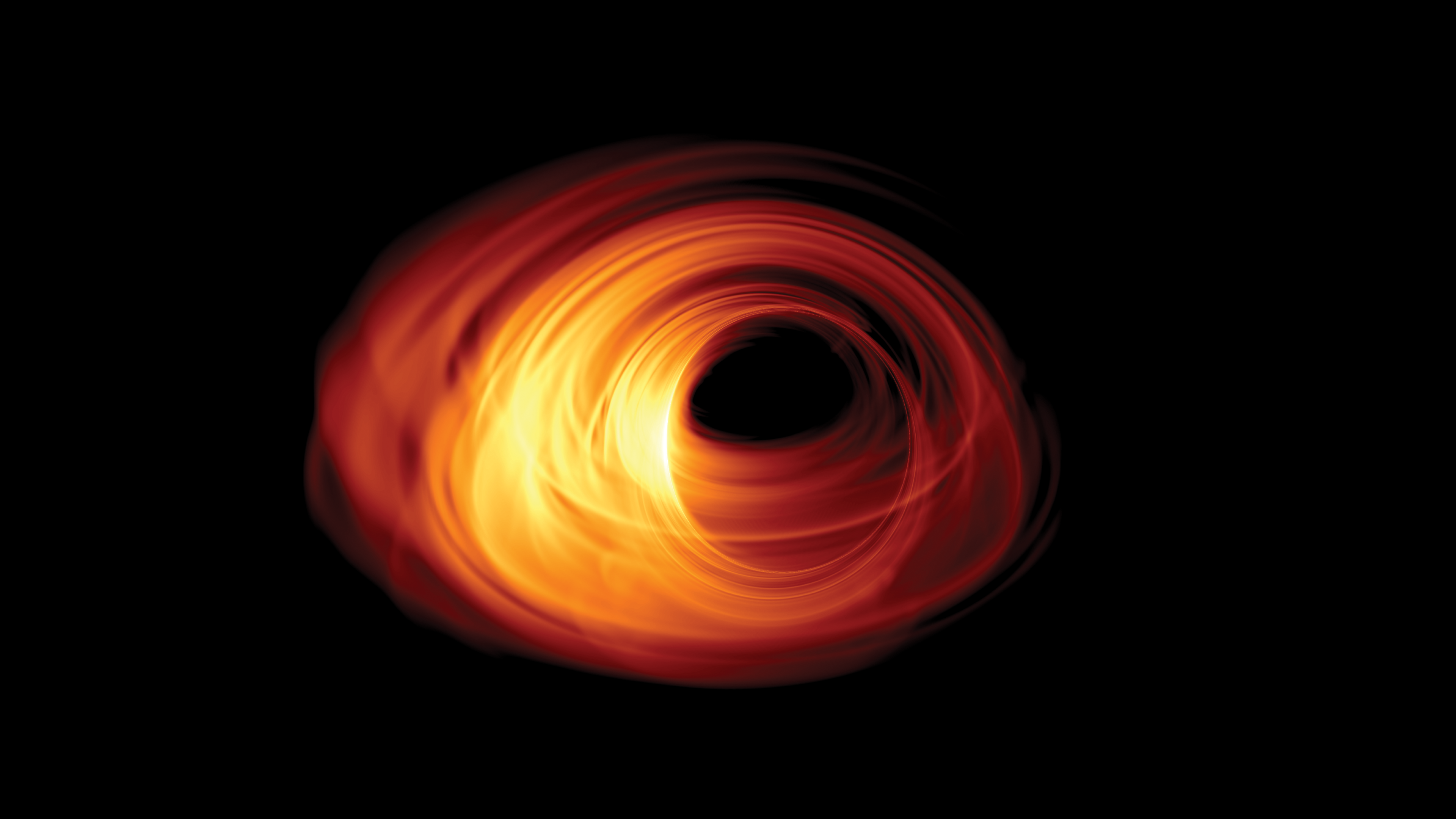 Physics at the Event Horizon
Event Horizon Telescope Collaboration (2019-2022)
De Kleuver et al. (2023), A&A, in prep.
Wondrak, van Suijlekom, & Falcke (2023), Phys. Rev. Lett., in press
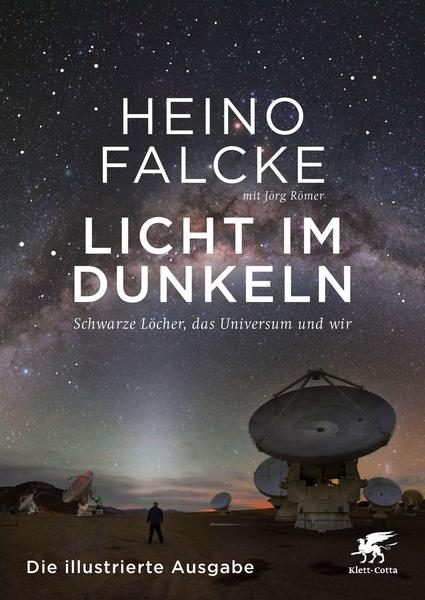 Heino Falcke1 
with Michael Wondrak1,2 & Walter van Suijlekom21 Dept. Astrophysics                2 Dept. Mathematics
Institute for Mathematics, Astrophysics, & Particle Physics (IMAPP)Radboud University, Nijmegen
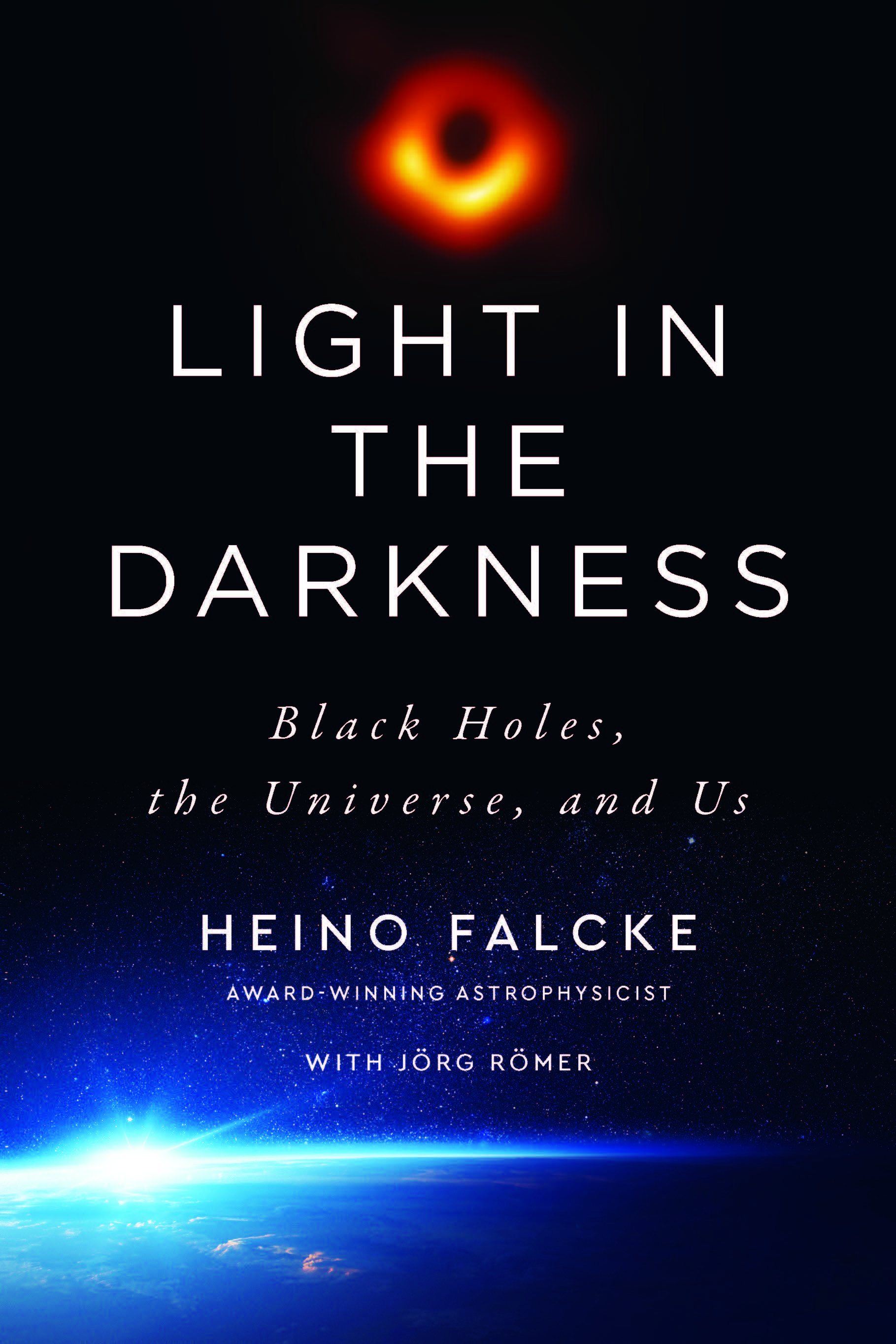 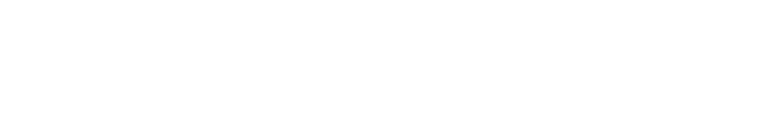 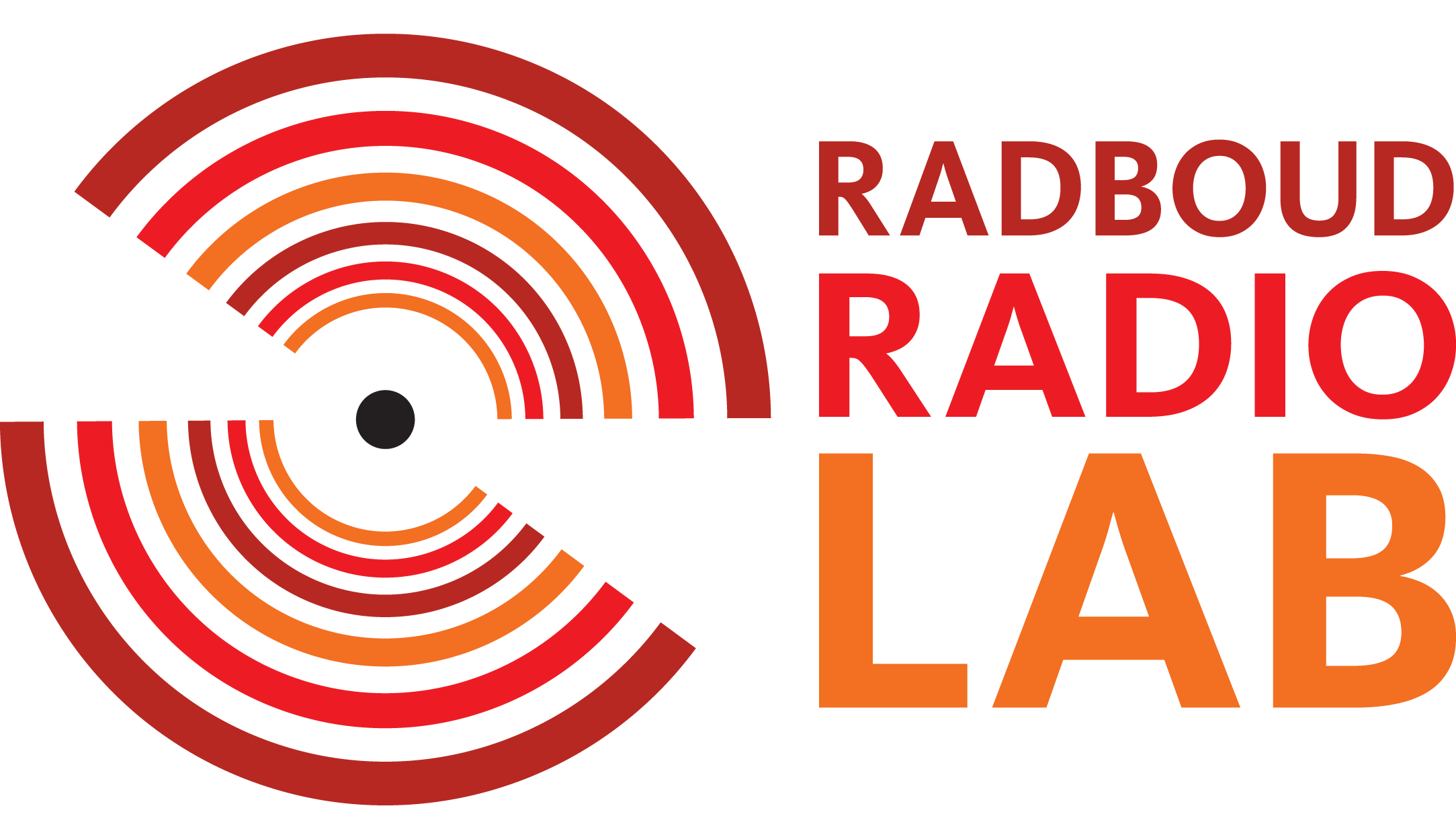 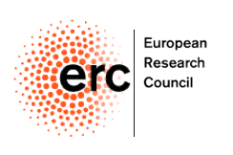 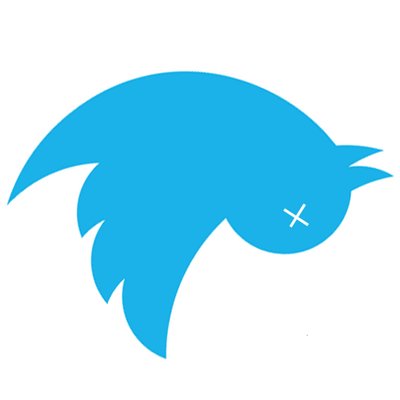 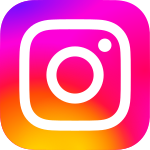 @hfalcke
@hfalcke@mastodon.social
Image: Simulation by T. Bronzwaer
[Speaker Notes: 3.5.2022 Planetarium Nürnberg]
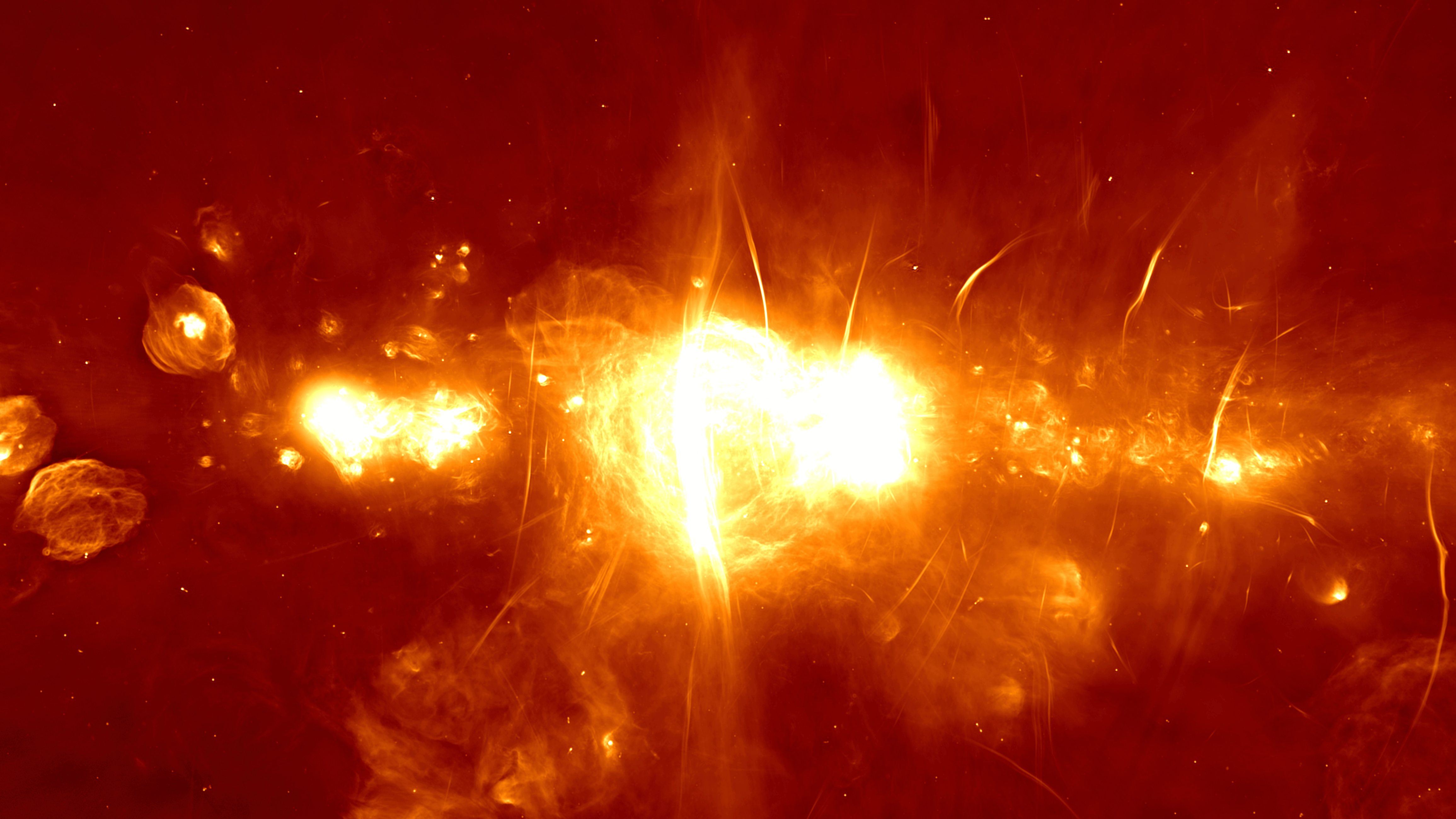 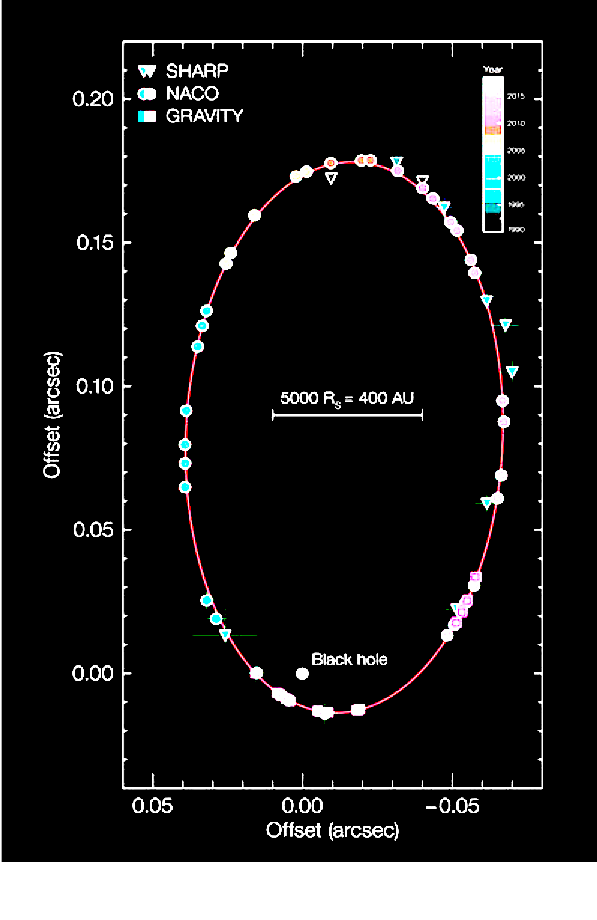 Central parsec in radio
VLA: Zhao & Morris
Sgr A*: Balick & Brown (1974)
Sgr A*
0.5°~ 75 pc ~ 240 ly
MeerKat (SouthAfrica)
Heywood et al. (2019)
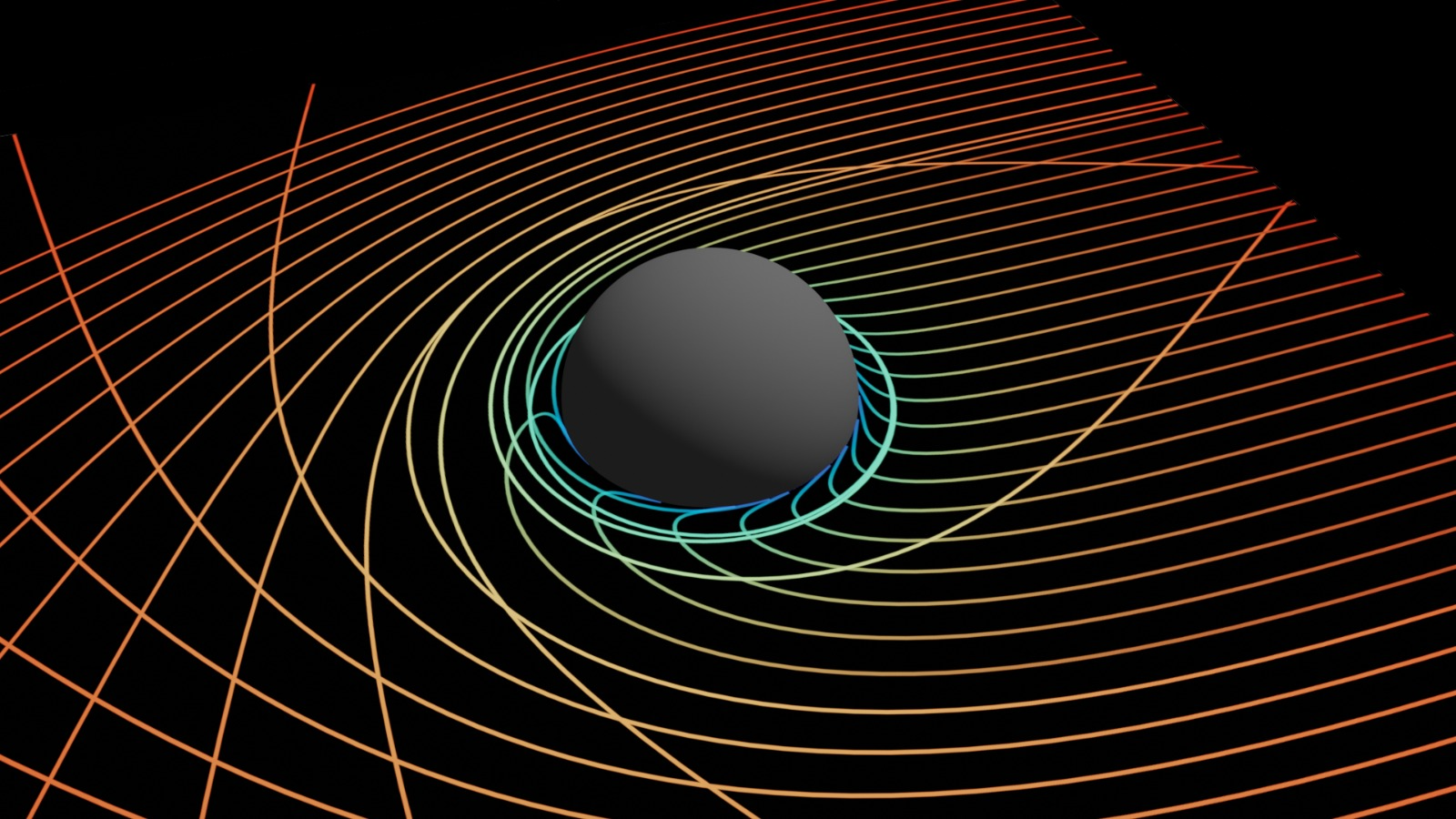 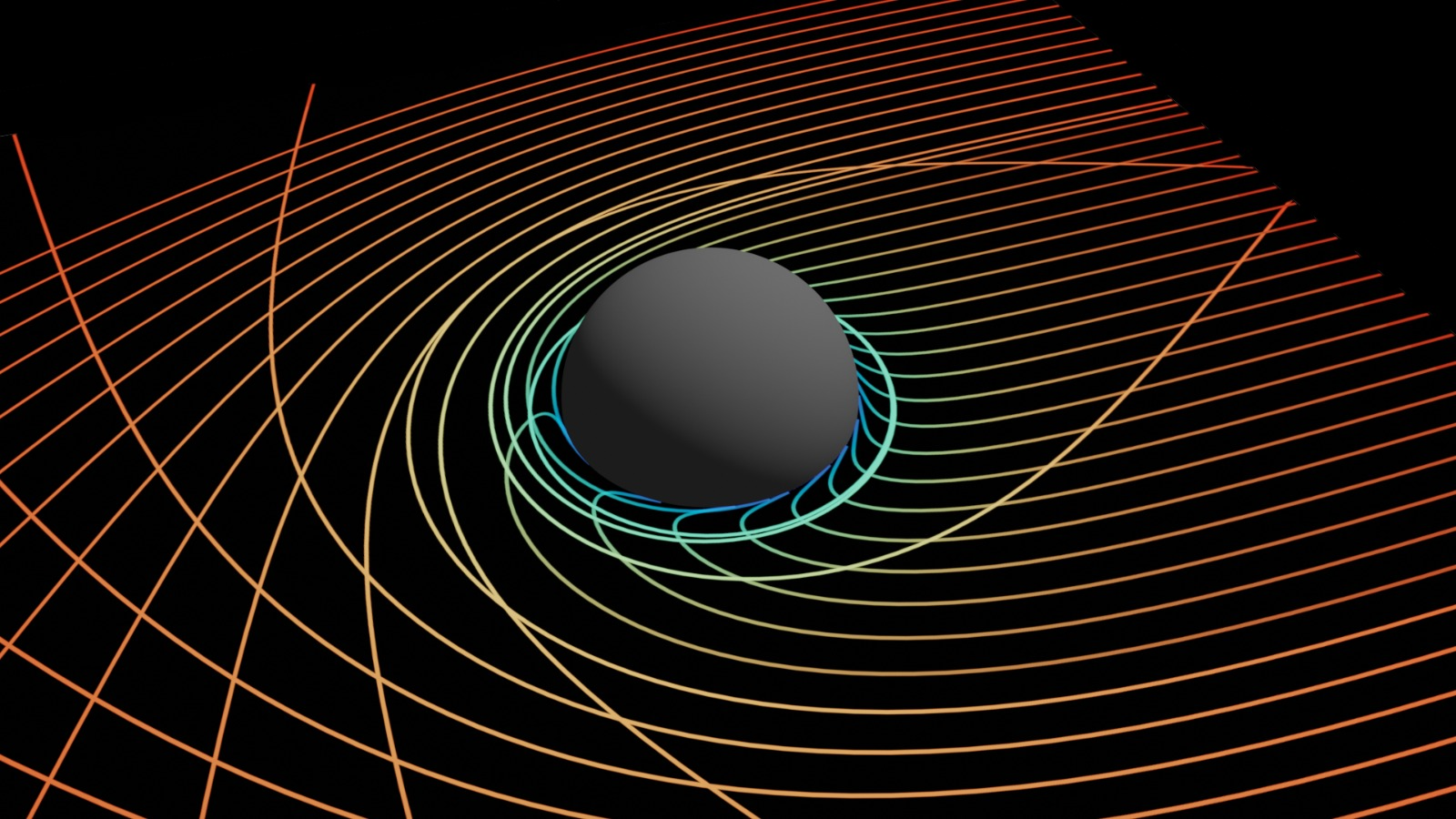 The Black Hole Shadow
If you surround a black hole with an optically thin emission region, you will see a “shadow” that is robust against variations of spin and astrophysical model!
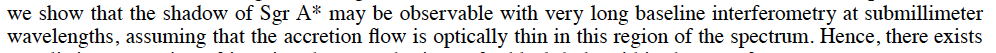 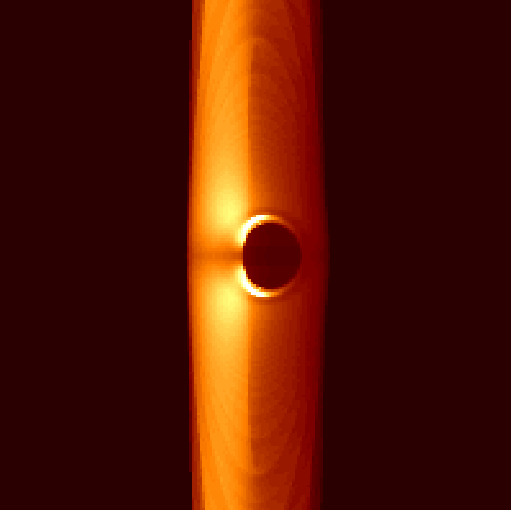 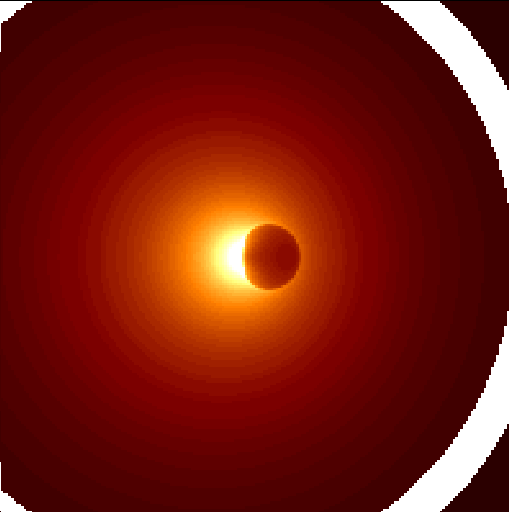 Jet:a=0.998i=90ºI=hollow
Infall:a=0.998i=90ºI=r-2
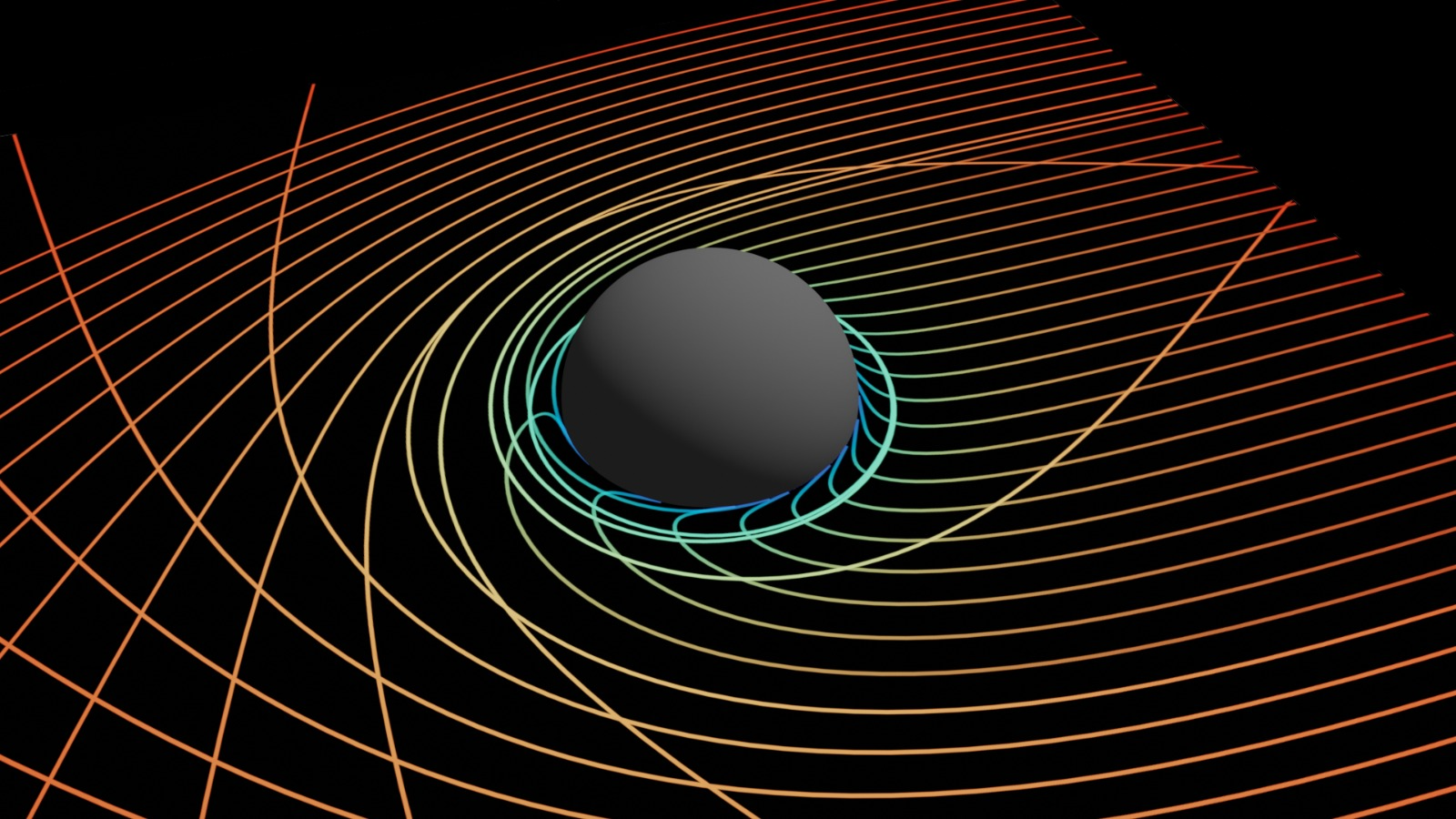 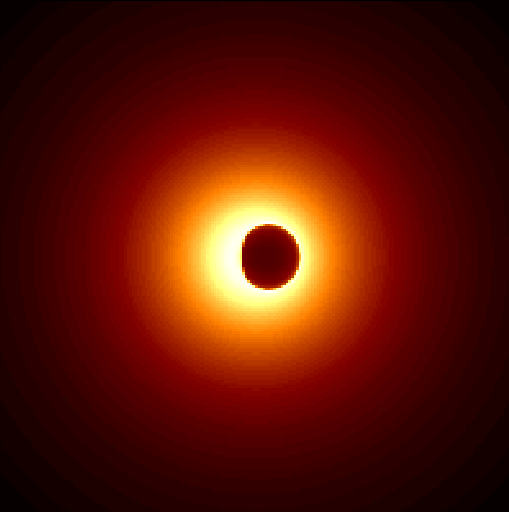 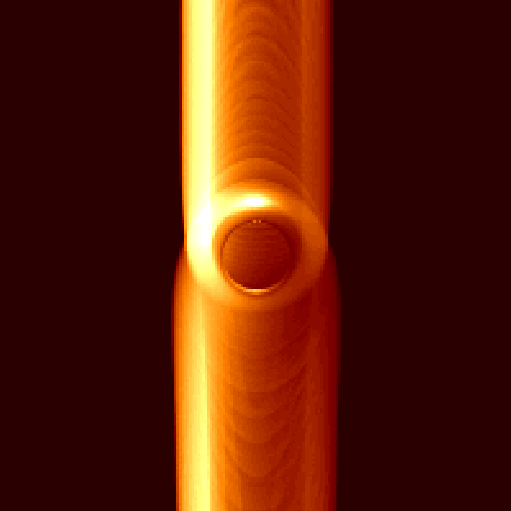 Jet:a=0i=45ºI=hollow
Infall, no rot.:a=0.998i=90ºI=r-2
Falcke, Melia, Agol  (2000, ApJL & AIPC 522, 317)
(original slide from 2000…)
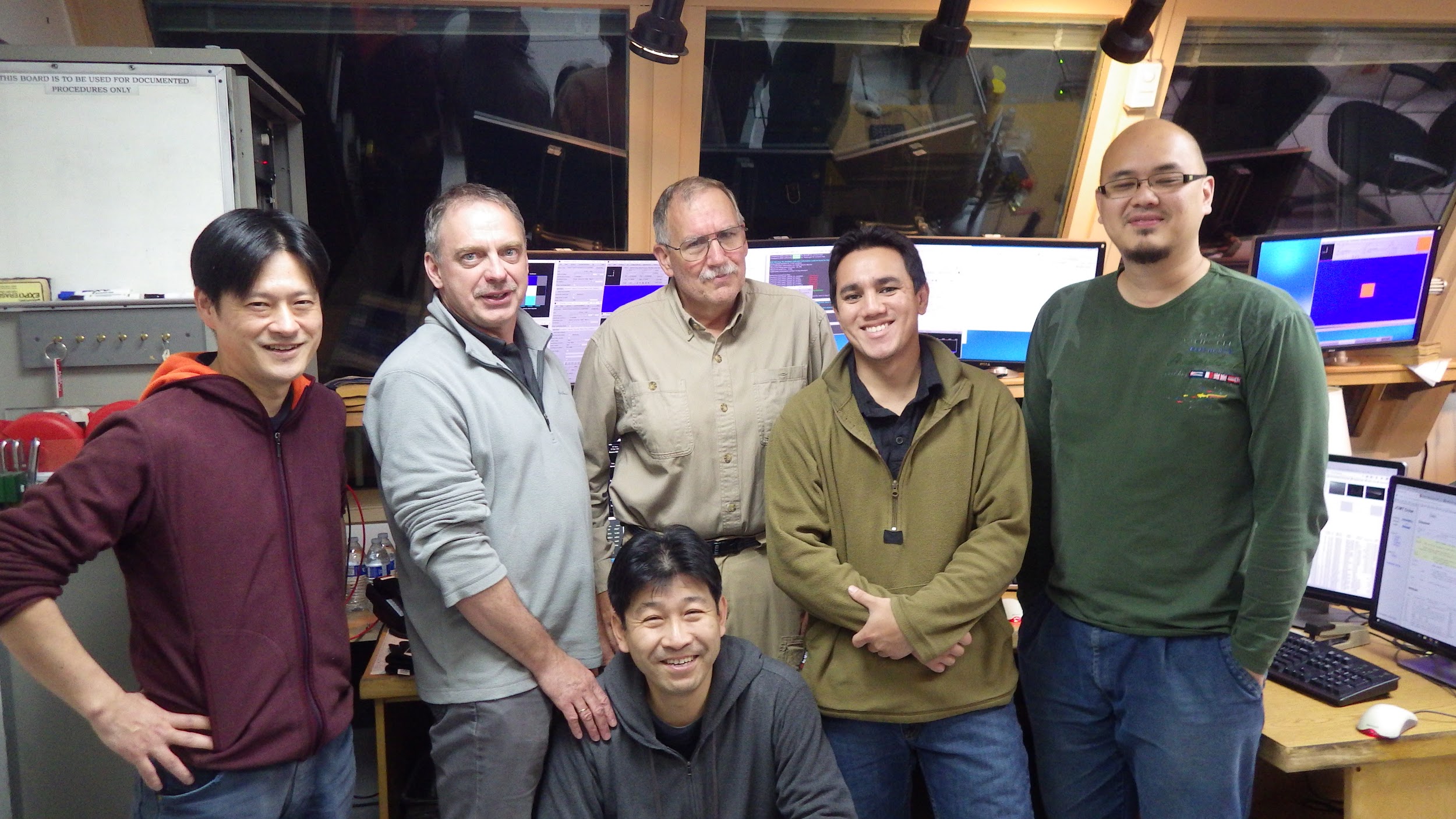 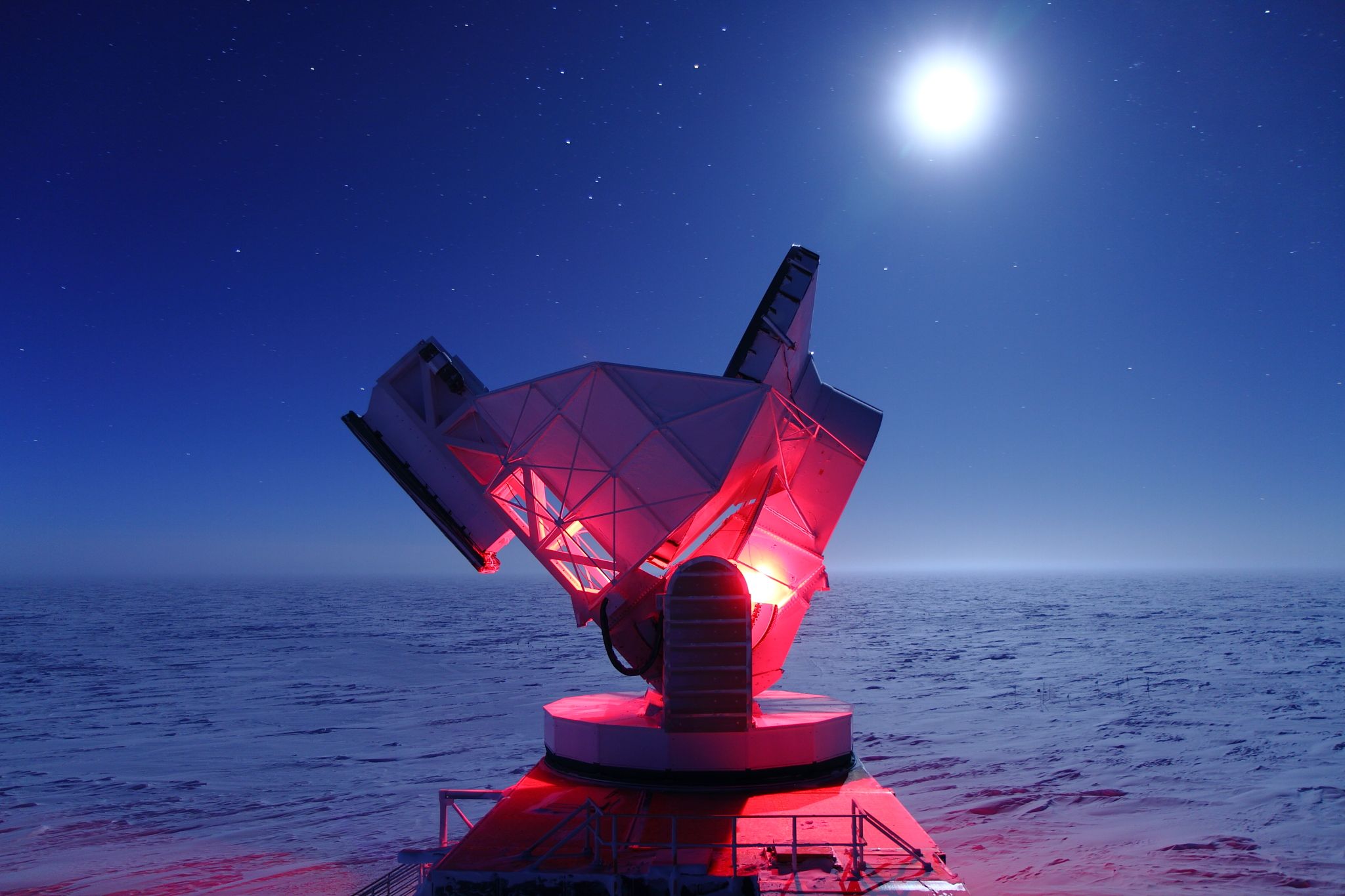 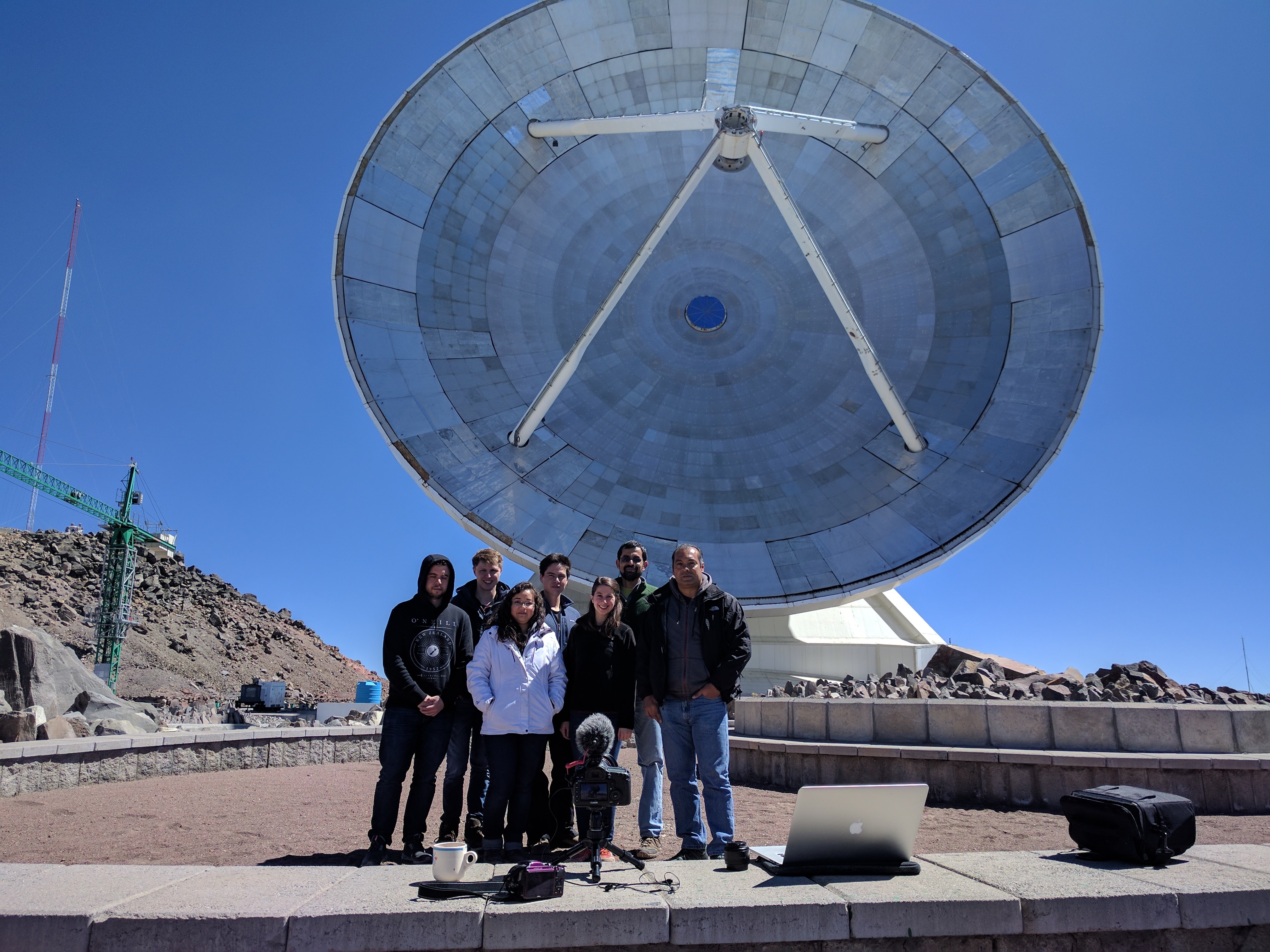 Hawaii
Mexico
Southpole
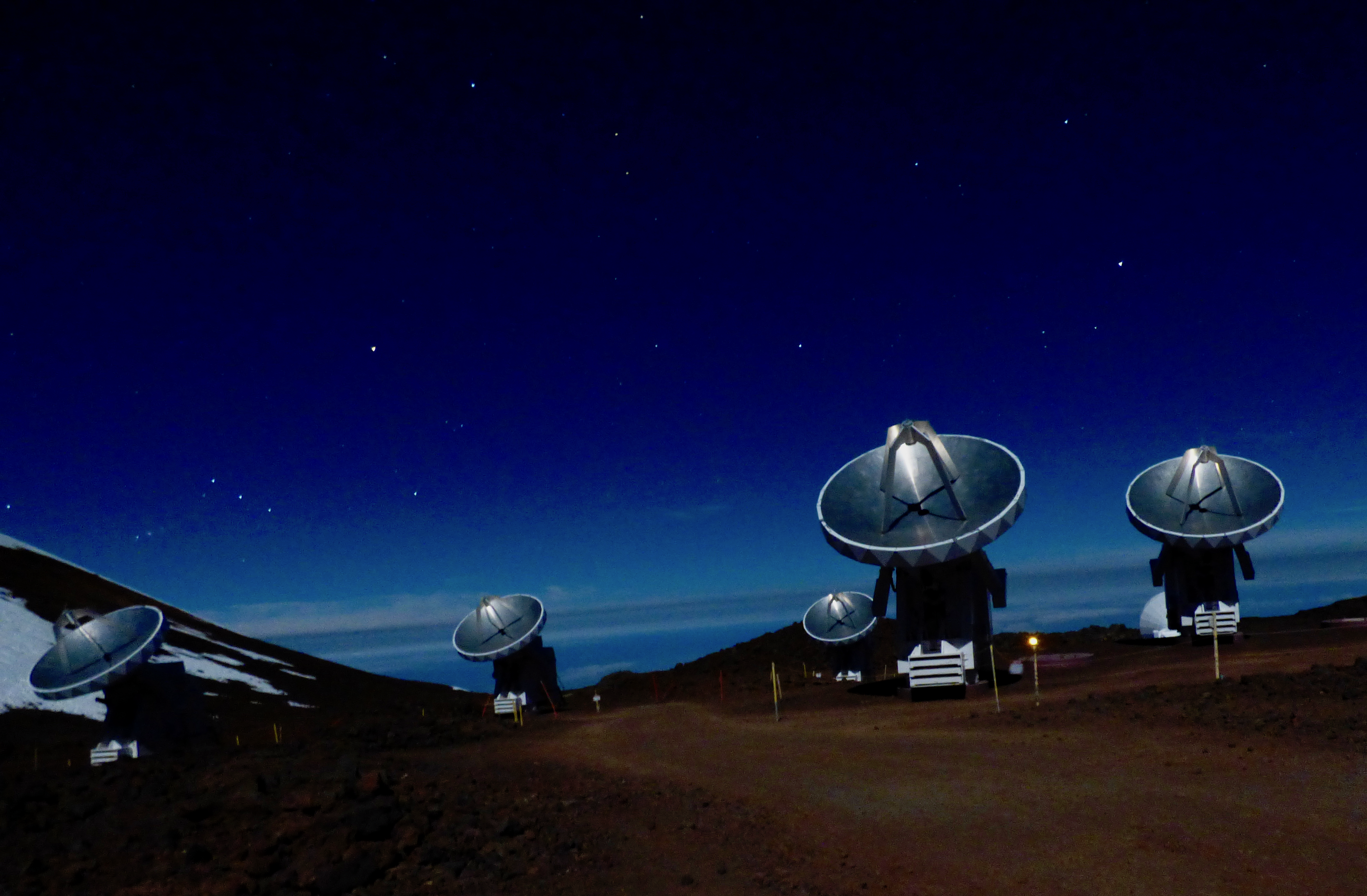 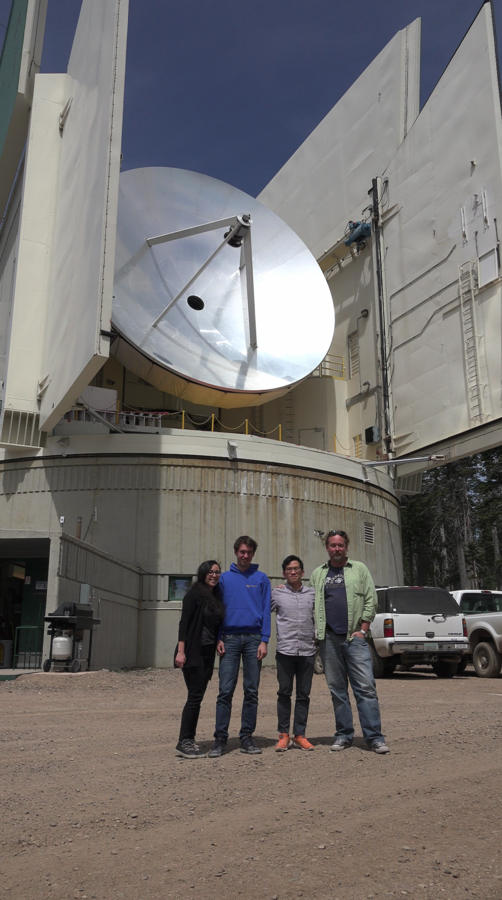 April 2017
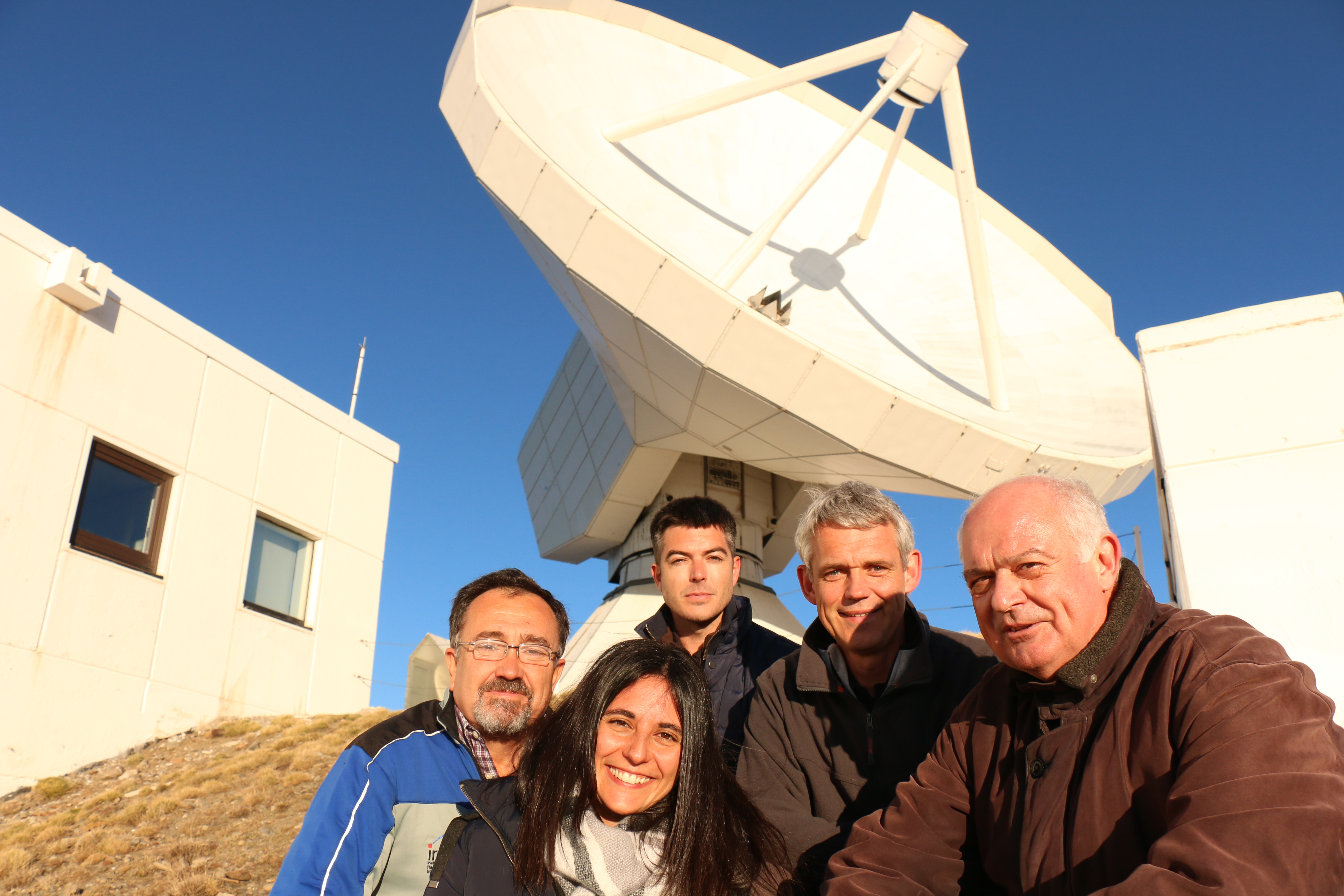 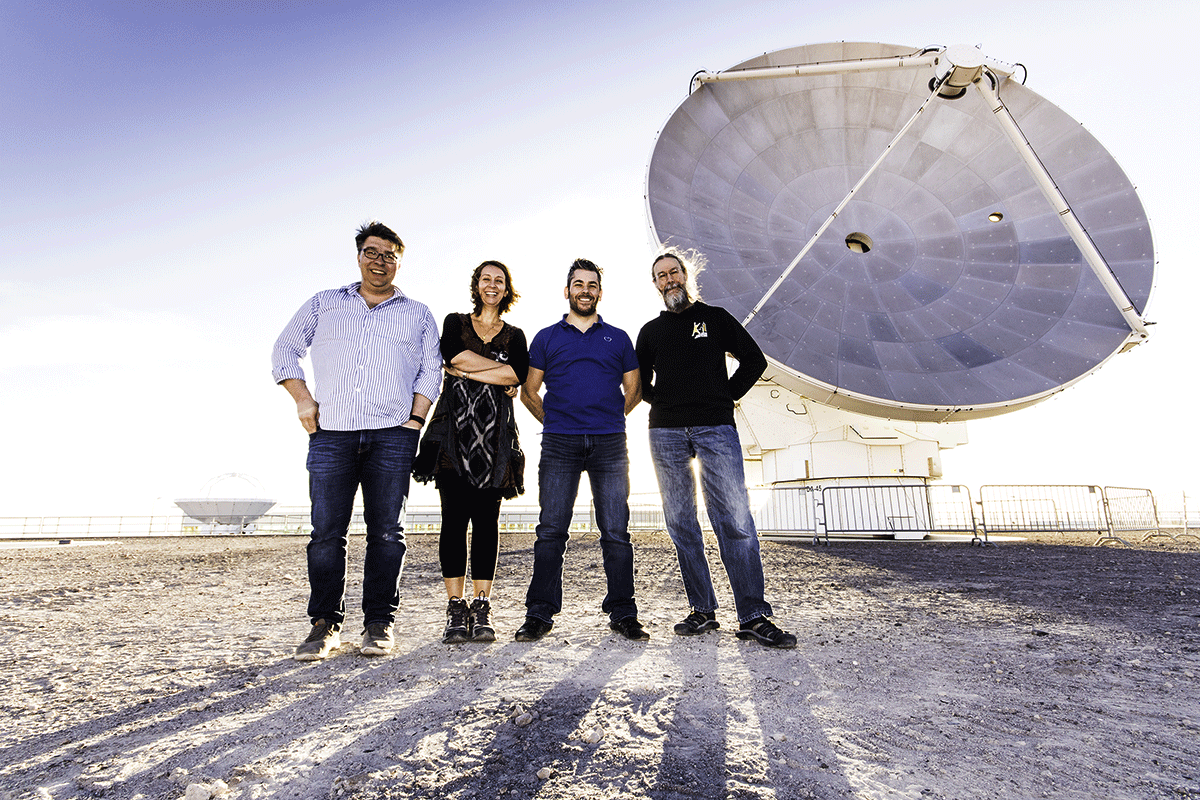 Spain
Chile
Arizona
Event Horizon Telescope Images
Giant galaxy (M87*)
Our Milky Way (Sgr A*)
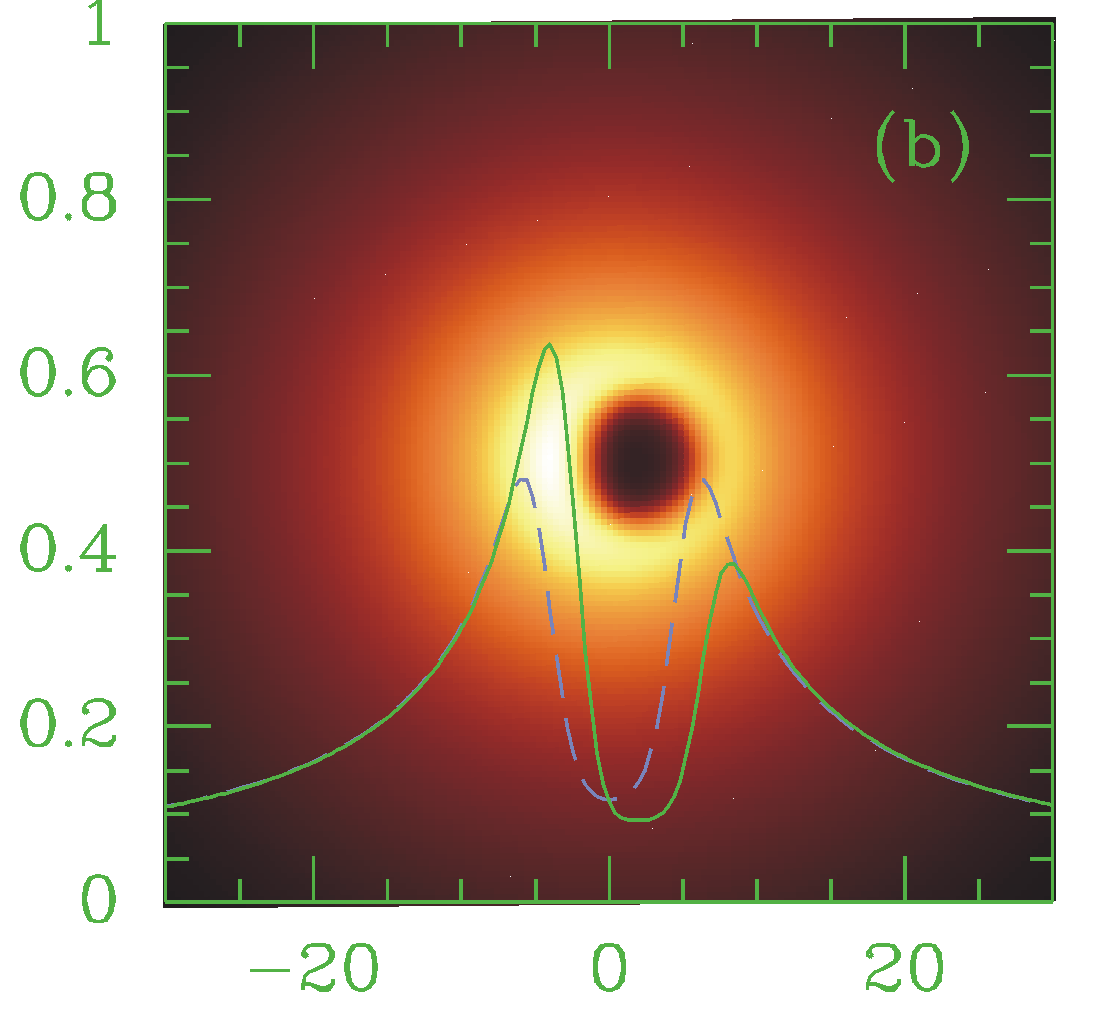 Mass: 6 billion × mass of sun
Mass: 4 million × mass of sun
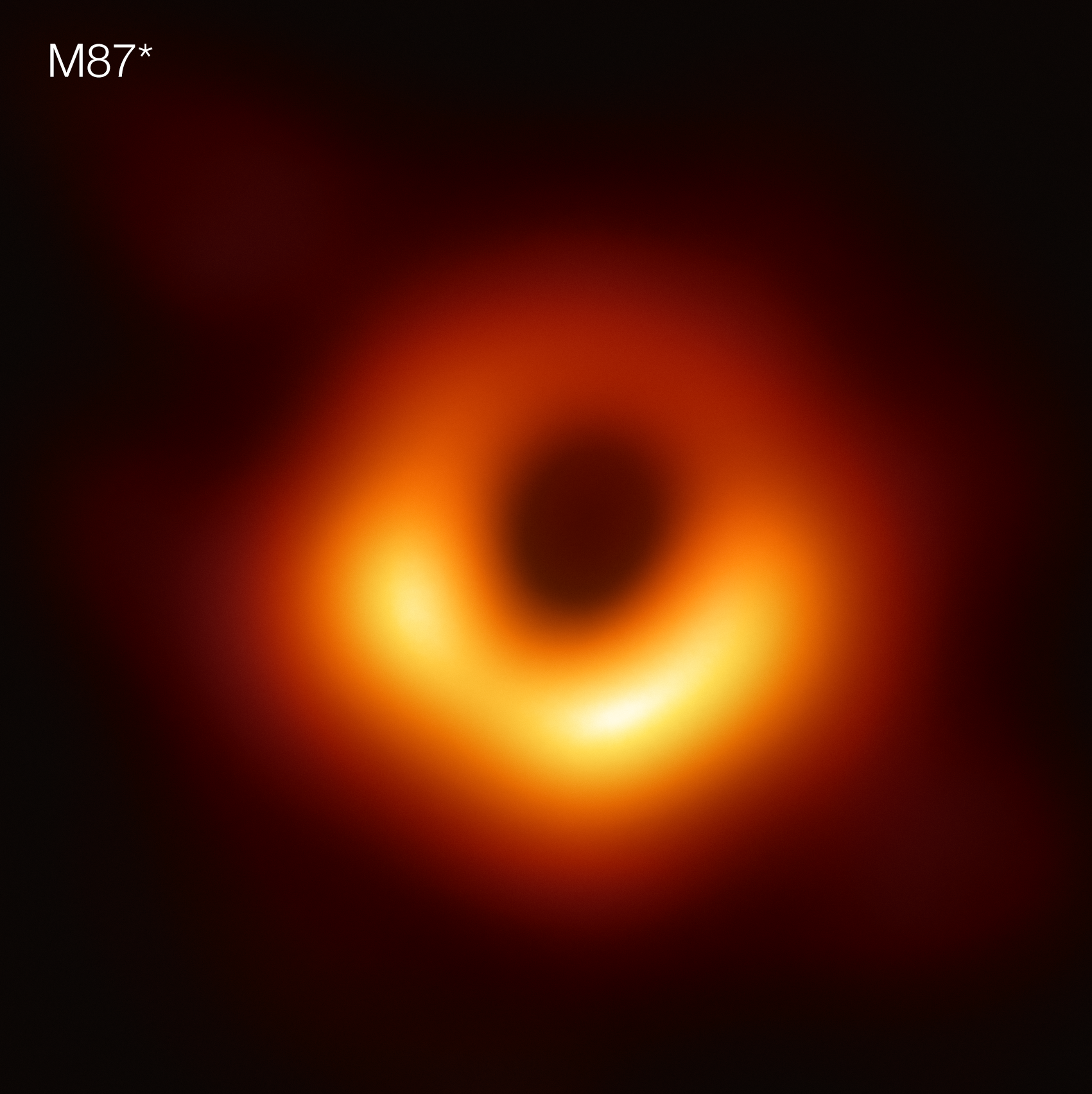 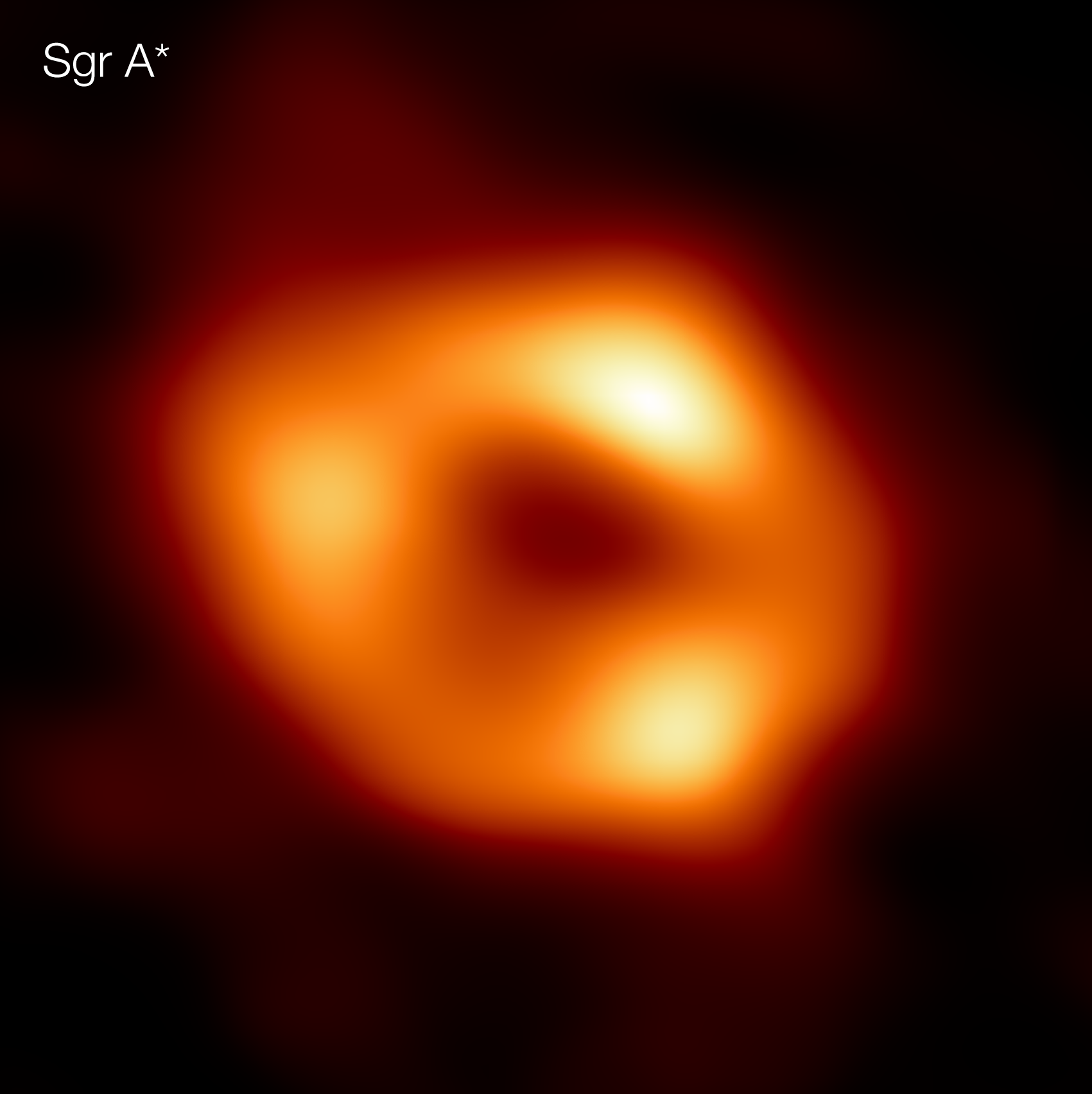 model prediction
12 min
12 days
Sun
Sun
Neptune’s orbit
EHT (2019)
EHT (2022)
Mercury’s orbit
Falcke et al. (2000)
EHT (2019)
EHT (2022)
[Speaker Notes: Bring books with EHT science papers 1000+ pages …]
All you need to know is mass ...
Testing the scale invariance of general relativity over 8 orders of magnitude.
(Prediction – not a fit!)
Based on Psaltis et al. (2020, PRL, 2021, Phys. Rev. D)
[Speaker Notes: FIG. 8. Comparison of the correlated posteriors over the
two PN parameters 1 and 2 as inferred from the black-hole
shadow test (green slanted contours) and the two coalescing
events GW170608 (blue) and GW190924 021846 (orange).
The blue and orange contours show the 1-, 2-, and 3- credible
regions. For both tests, we assume that the 3PN parameter
j3j < 10 and all higher-order PN parameters introduce negligible
corrections. Because of a fortuitous coincidence, the inspiral
tests for binary black holes with a total mass of  20M
and detectors with a peak sensitivity around  100 Hz lead
to correlated uncertainties that are parallel to those of the
black-hole shadow tests. The dashed lines indicate the expected
correlation from Eq. (61). The red curve indicates the
expected correlation for a binary black hole system with a low
total mass of 6M. The detection of such a binary system
can assist in breaking the degeneracies between the deviation
parameters.]
All you need to know is mass ...
Testing the scale invariance of general relativity over 8 orders of magnitude.
LIGO/VIRGO
(Prediction – not a fit!)
Based on Psaltis et al. (2020, PRL, 2021, Phys. Rev. D)
[Speaker Notes: FIG. 8. Comparison of the correlated posteriors over the
two PN parameters 1 and 2 as inferred from the black-hole
shadow test (green slanted contours) and the two coalescing
events GW170608 (blue) and GW190924 021846 (orange).
The blue and orange contours show the 1-, 2-, and 3- credible
regions. For both tests, we assume that the 3PN parameter
j3j < 10 and all higher-order PN parameters introduce negligible
corrections. Because of a fortuitous coincidence, the inspiral
tests for binary black holes with a total mass of  20M
and detectors with a peak sensitivity around  100 Hz lead
to correlated uncertainties that are parallel to those of the
black-hole shadow tests. The dashed lines indicate the expected
correlation from Eq. (61). The red curve indicates the
expected correlation for a binary black hole system with a low
total mass of 6M. The detection of such a binary system
can assist in breaking the degeneracies between the deviation
parameters.]
All you need to know is mass ...
Testing the scale invariance of general relativity over 8 orders of magnitude.
LIGO/VIRGO
(Prediction – not a fit!)
Based on Psaltis et al. (2020, PRL, 2021, Phys. Rev. D)
[Speaker Notes: FIG. 8. Comparison of the correlated posteriors over the
two PN parameters 1 and 2 as inferred from the black-hole
shadow test (green slanted contours) and the two coalescing
events GW170608 (blue) and GW190924 021846 (orange).
The blue and orange contours show the 1-, 2-, and 3- credible
regions. For both tests, we assume that the 3PN parameter
j3j < 10 and all higher-order PN parameters introduce negligible
corrections. Because of a fortuitous coincidence, the inspiral
tests for binary black holes with a total mass of  20M
and detectors with a peak sensitivity around  100 Hz lead
to correlated uncertainties that are parallel to those of the
black-hole shadow tests. The dashed lines indicate the expected
correlation from Eq. (61). The red curve indicates the
expected correlation for a binary black hole system with a low
total mass of 6M. The detection of such a binary system
can assist in breaking the degeneracies between the deviation
parameters.]
Testing for an event horizon: Reflecting Surfaces
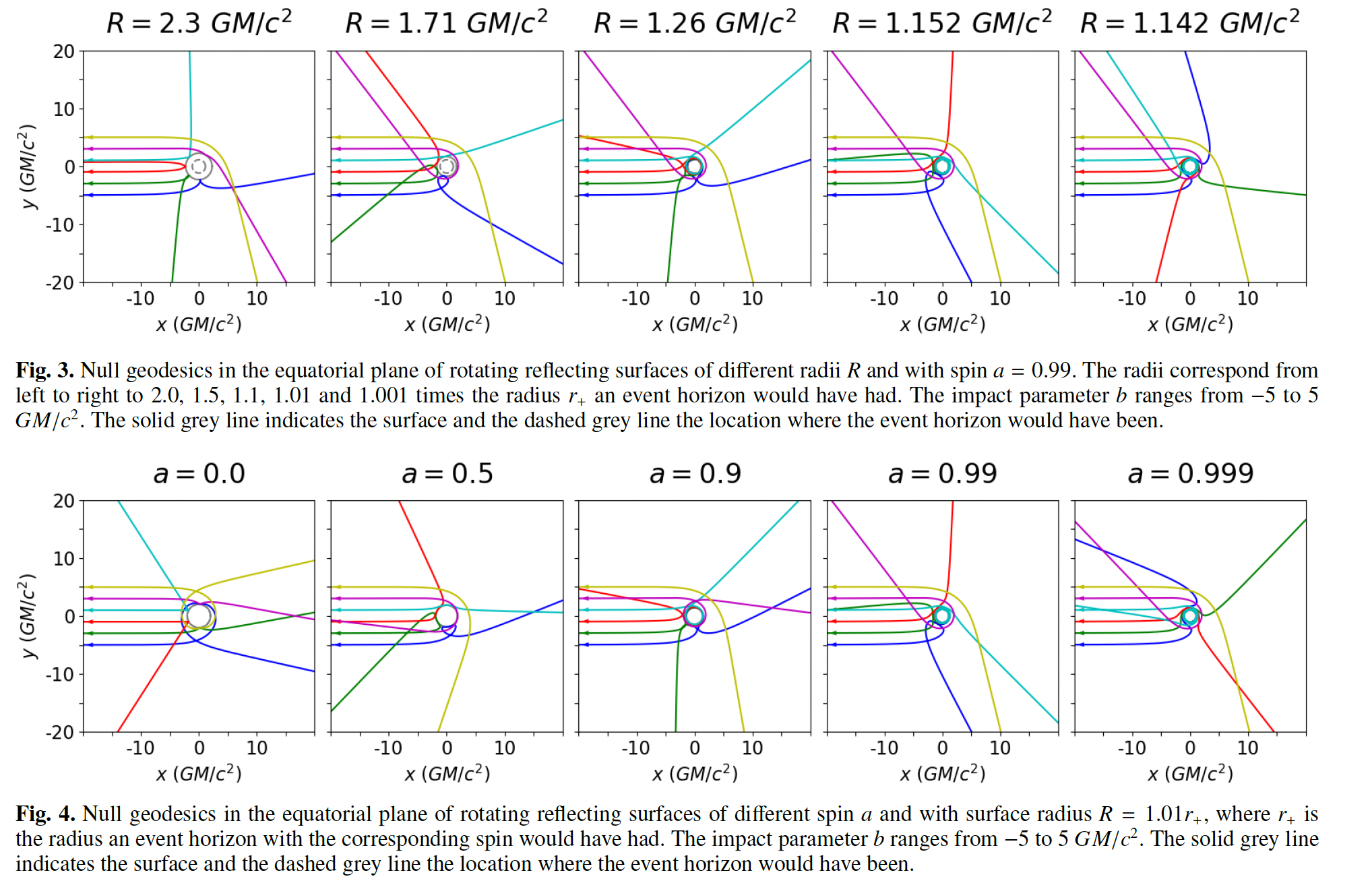 spin a=0.9
R(surface)=1.01 Rg
de Kleuver, Bronzwaer, Falcke, Narayan (2022, to be subm.)
Event Horizon and Hawking Radiation
e-
e-
e+
e+
e-
e+
[Speaker Notes: A black hole of one solar mass (M☉) has a temperature of only 60 nanokelvin (60 billionths of a kelvin); in fact, such a black hole would absorb far more cosmic microwave background radiation than it emits. A black hole of 4.5 × 1022 kg (about the mass of the Moon, or about 13 micrometers across) would be in equilibrium at 2.7 kelvin, absorbing as much radiation as it emits. Yet smaller primordial black holes would emit more than they absorb and thereby lose mass.[10]


Simulated view of a black hole in front of the Large Magellanic Cloud. The ratio between the black hole Schwarzschild radius and the observer distance to it is 1:9. Of note is the gravitational lensing effect known as an Einstein ring, which produces a set of two fairly bright and large but highly distorted images of the Cloud as compared to its actual angular size.
Simulated view of a black hole (center) in front of the Large Magellanic Cloud. Note the gravitational lensing effect, which produces two enlarged but highly distorted views of the Cloud. Across the top, the Milky Way disk appears distorted into an arc.]
Black Hole & Unruh Radiation
Metal Plate
T<TH
Black Hole
or
Neutron Star
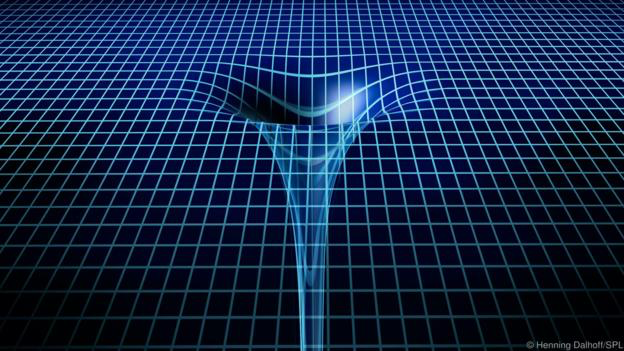 Calculate a path integral of quantum field excitations in the presence of another background field (e.g. curved space time).
meeting point with antiparticle
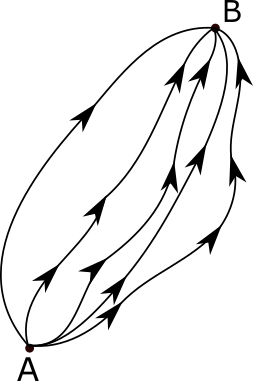 particle
starting point
Description of Particle Production
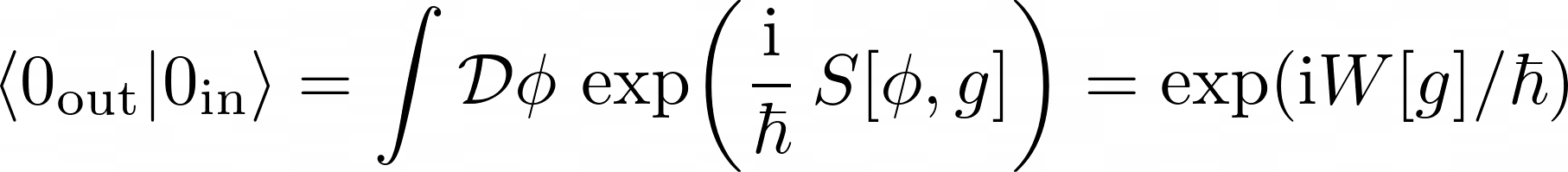 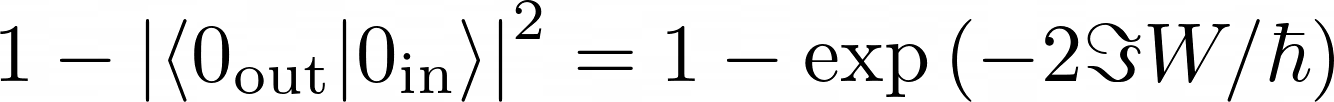 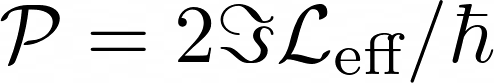 Wondrak, van Suijlekom, Falcke (2023), PRL, in press
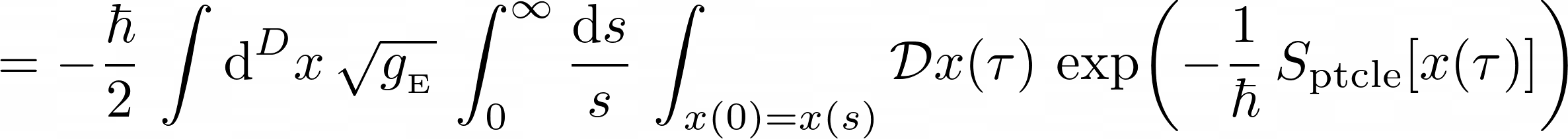 Effective Action
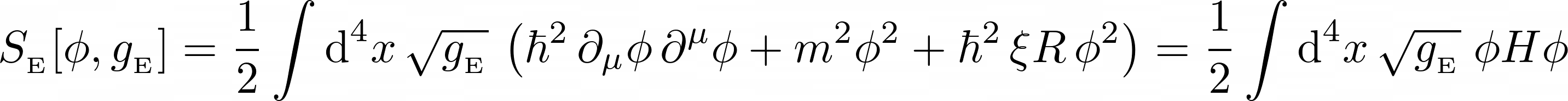 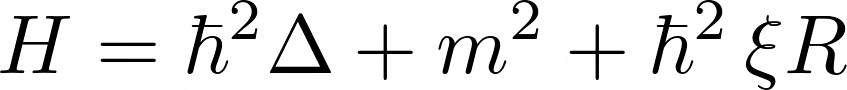 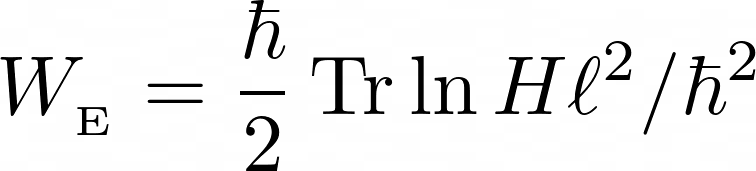 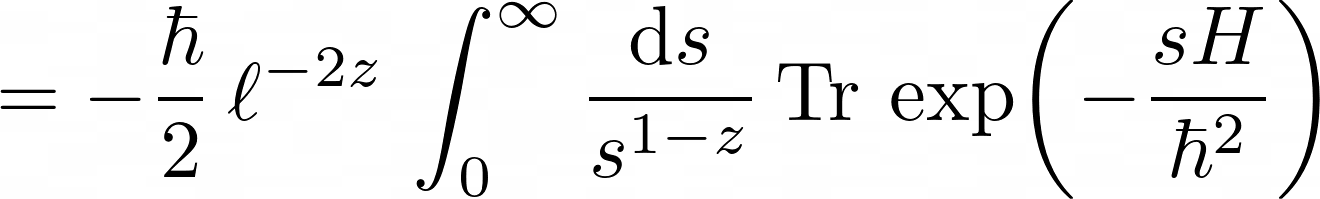 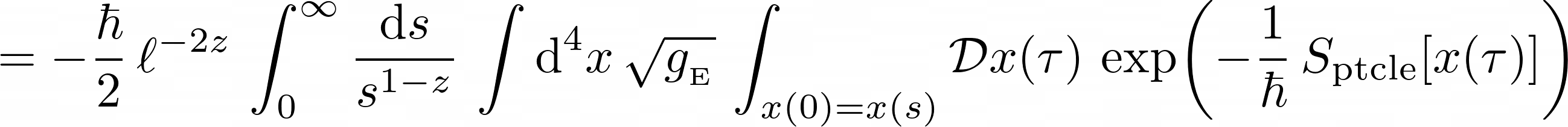 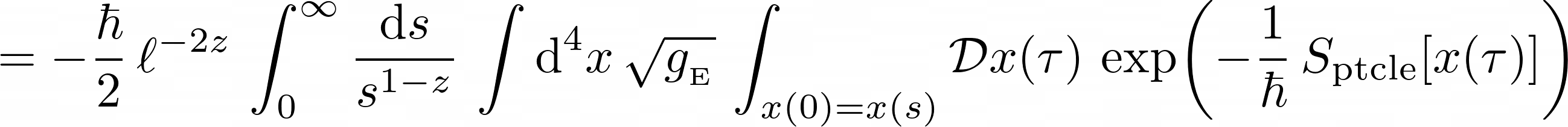 Wondrak, van Suijlekom, Falcke (2023), PRL, in press
Effective Action
Covariant heat-kernel expansion to second order in derivatives, involving form factors.




The imaginary part of the effective action implies particle production!
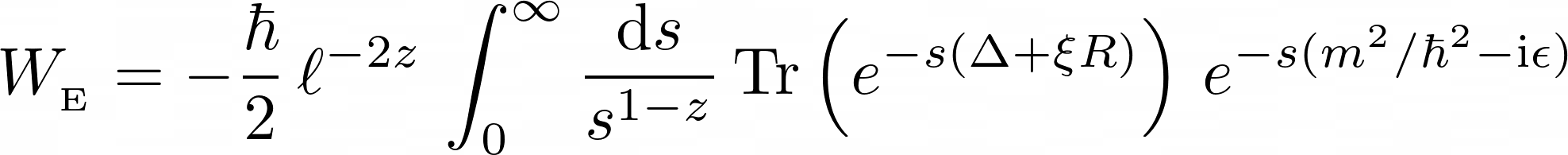 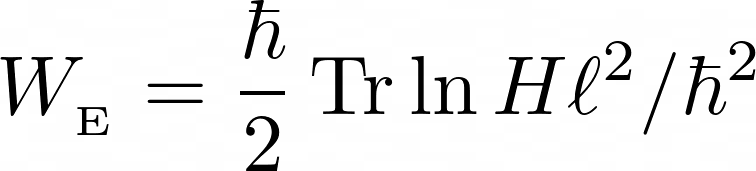 IR cutoff
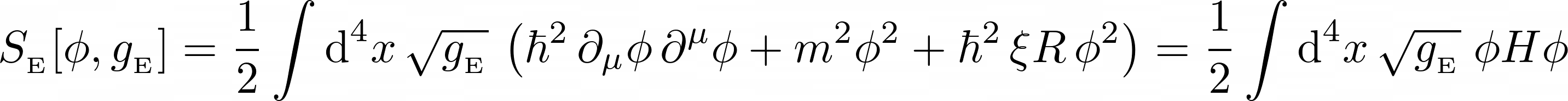 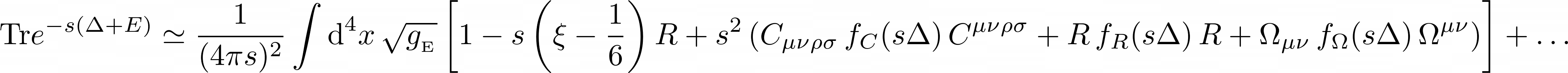 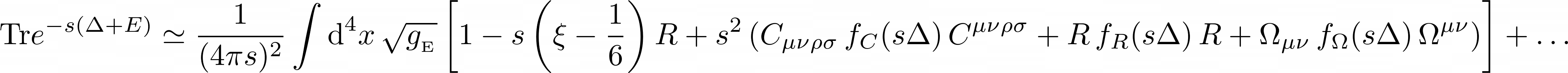 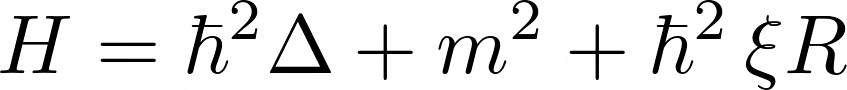 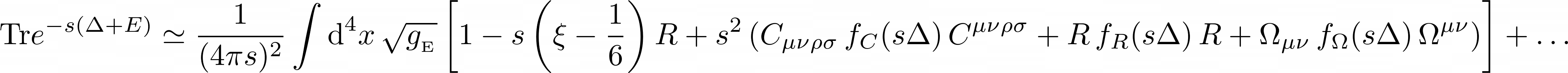 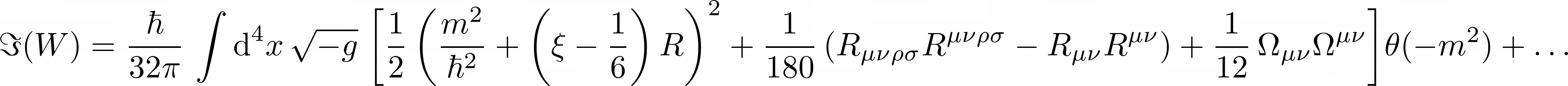 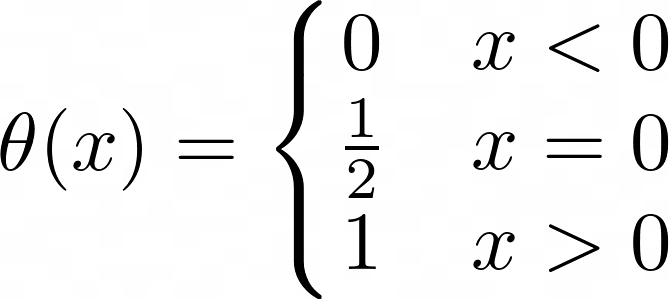 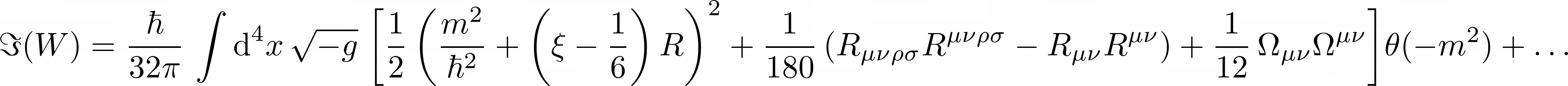 Barvinsky, Vilkovisky, Nucl. Phys. B333 (1990) 471;
Codello, Zanusso, J. Math. Phys. 54 (2013) 013513
Wondrak, van Suijlekom, Falcke (2023), PRL, in press
Rederivation of Schwinger Effect
Imaginary part of the effective action:



Complex scalar in strong electric background field in flat spacetime. Only contributing term: 


Closed-form Schwinger solution:
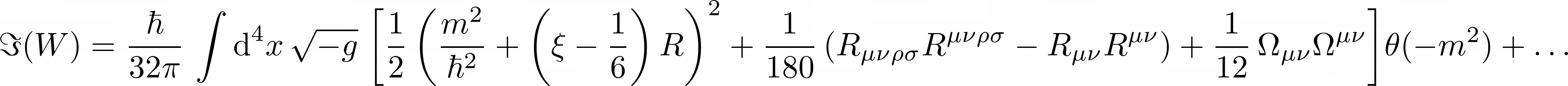 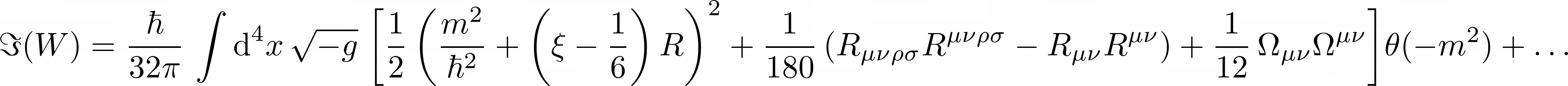 e+
e-
e+
e-
e+
e-
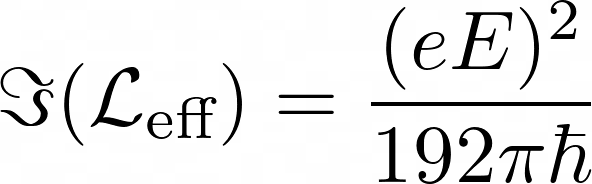 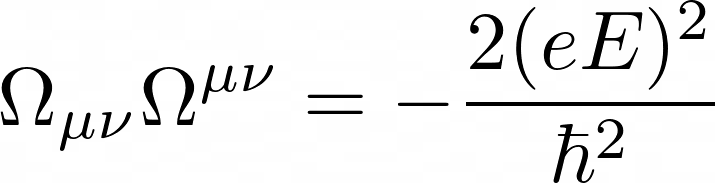 e+
e-
e+
e-
e+
e-
e+
e-
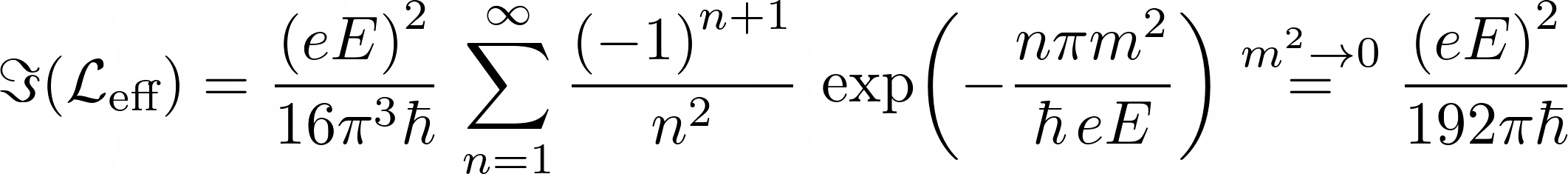 e-
e+
e+
e-
e-
e+
e-
e+
e-
e+
Wondrak, van Suijlekom, Falcke (2023), PRL, in press
e-
e+
e-
e+
e-
e+
e-
e+
e-
e+
[Speaker Notes: Interpretation in terms of instantons paths]
Application to black hole spacetimes
Imaginary part of the effective action:


Real scalar field in curved Schwarzschild spacetime:


Ricci-flat spacetime: only contribution from Weyl tensor (volume-preserving, hinting at tidal forces)


Event rate density:
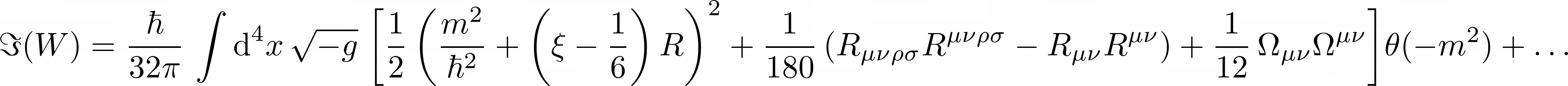 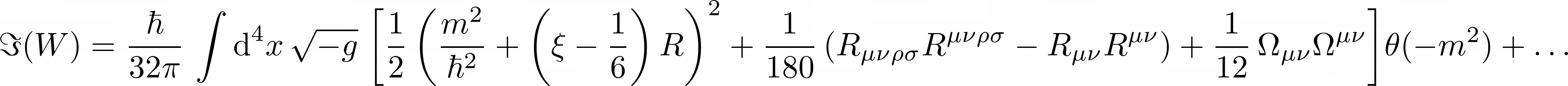 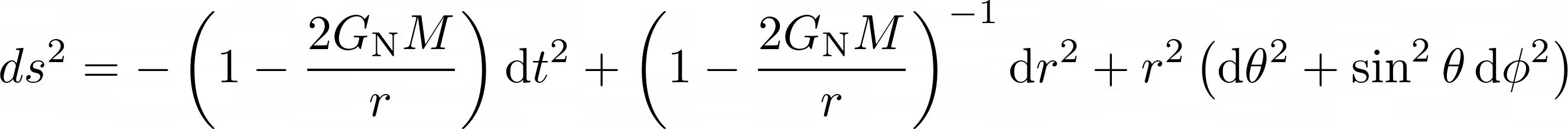 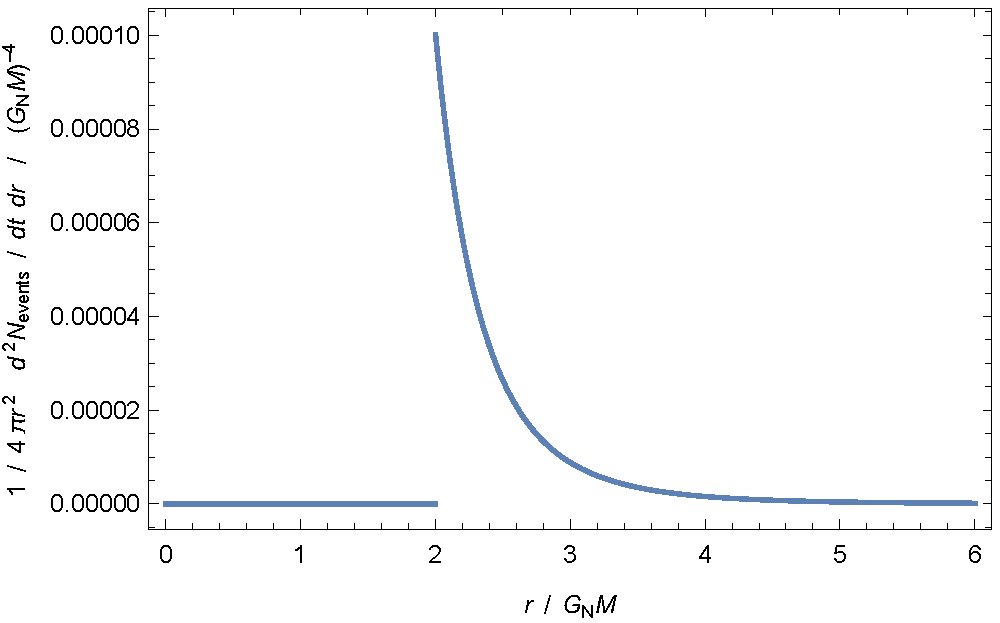 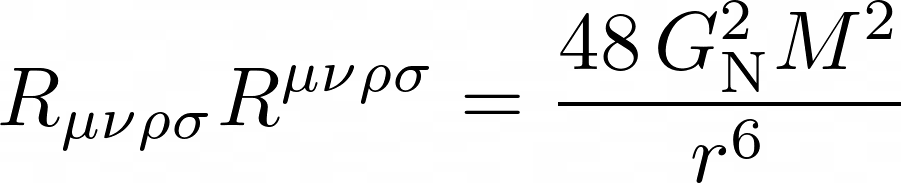 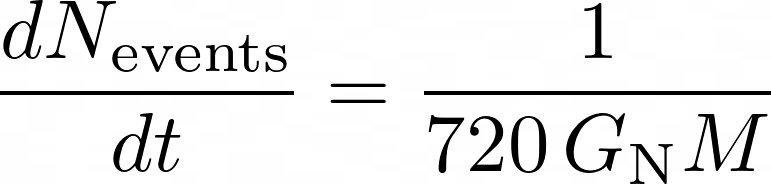 Wondrak, van Suijlekom, Falcke (2023), PRL, in press
Local effective temeperature
Characteristic energy of emitted particles (from comparison with Schwinger effect) is proportional to spacetime curvature:
This gives an effective temperature (if thermal):
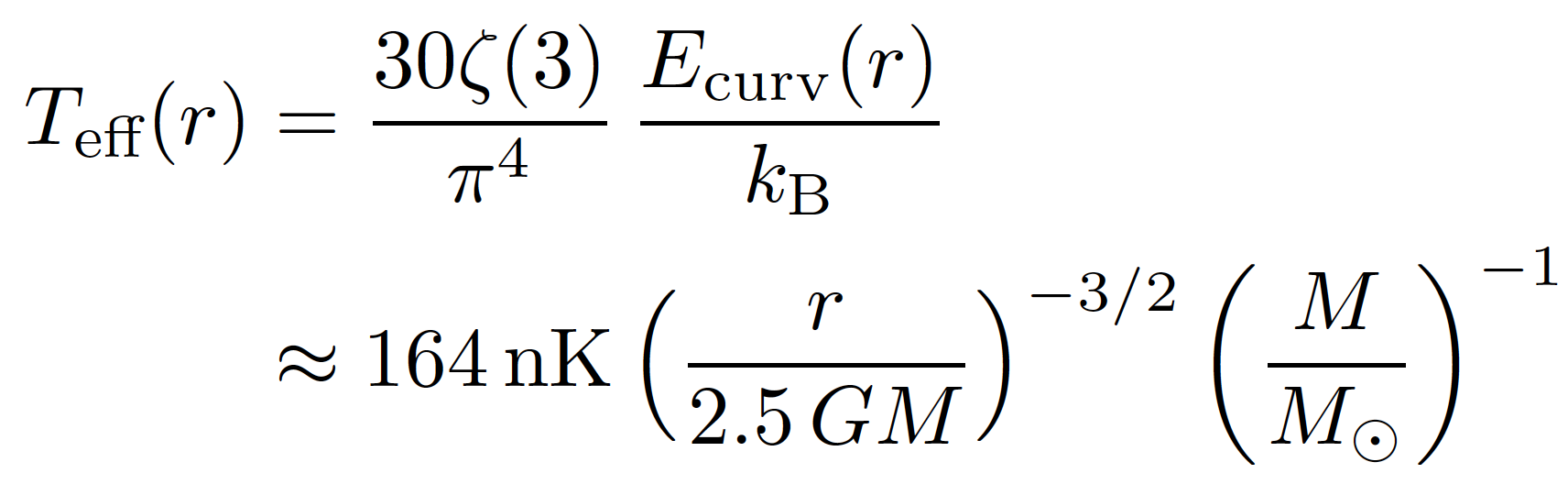 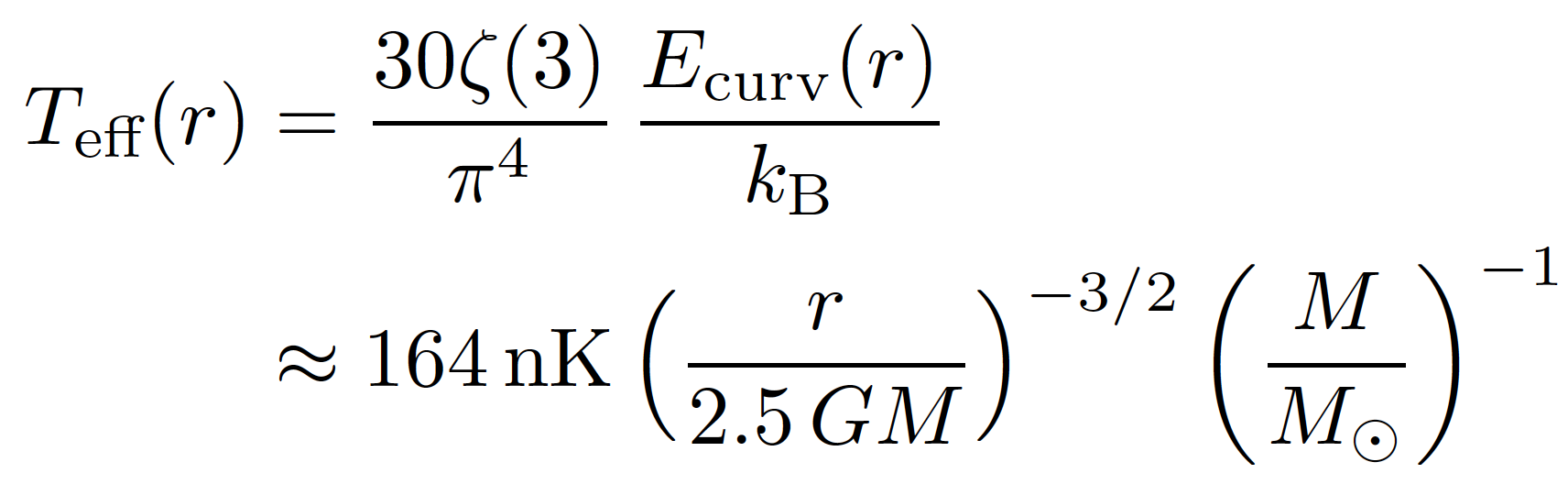 (note: flux = 𝜎T4)
Energy flux:
Geometric optics around black holes
At least one photon into event horizon
(classical Hawking effect)
Wondrak, van Suijlekom, Falcke (2023), PRL, in press
Gravitational pair production around BH
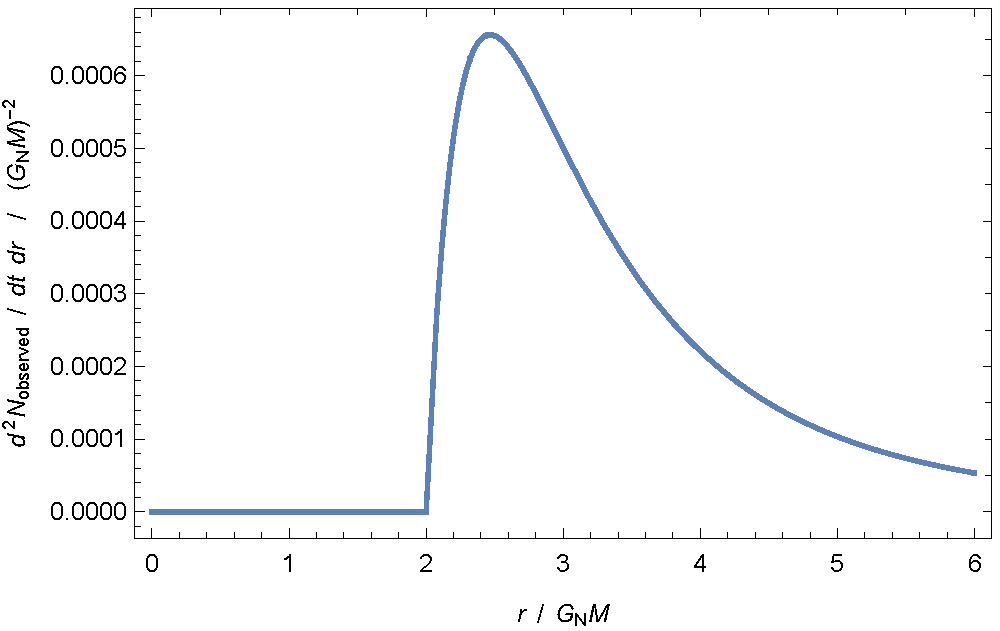 Particle Flux
Particles per shell of unit thickness
event horizon
unstable photon orbit
Wondrak, van Suijlekom, Falcke (2023), PRL, in press
Conclusions
New method to calculate the production of massless particles in a strong background field. 
Reproduces exact expression for the Schwinger effect.
Reproduces Hawking emission within factor ~2.
Most emission emitted between horizon and photon orbit, where at least one particle has to end in the event horzion (optics) = Hawking.
There is additional emission outside the photon orbit which includes entangled particles.
Scalar field serves as a model for photons and gravitons. For a black hole, only emission of massless particles over almost entire lifetime.
Particle creation described in local curvature terms: independent of choice of vaccuum.
The presence of a black hole event horizon is not a necessary requirement.
Consequences
All gravitational fields and curved spacetimes would eventually “relax” and evaporate – not just black holes.
Normal matter (e.g. neutron stars) would decay
There needs to be a particle physics interaction that makes protons decay due to interaction with their gravitational field.
Information paradox: 
Pairs created in this process cannot carry information about the star – whether particle or anti-particle escapes is completely random. 
Captured particles will increase entropy of the “star”.
Final words
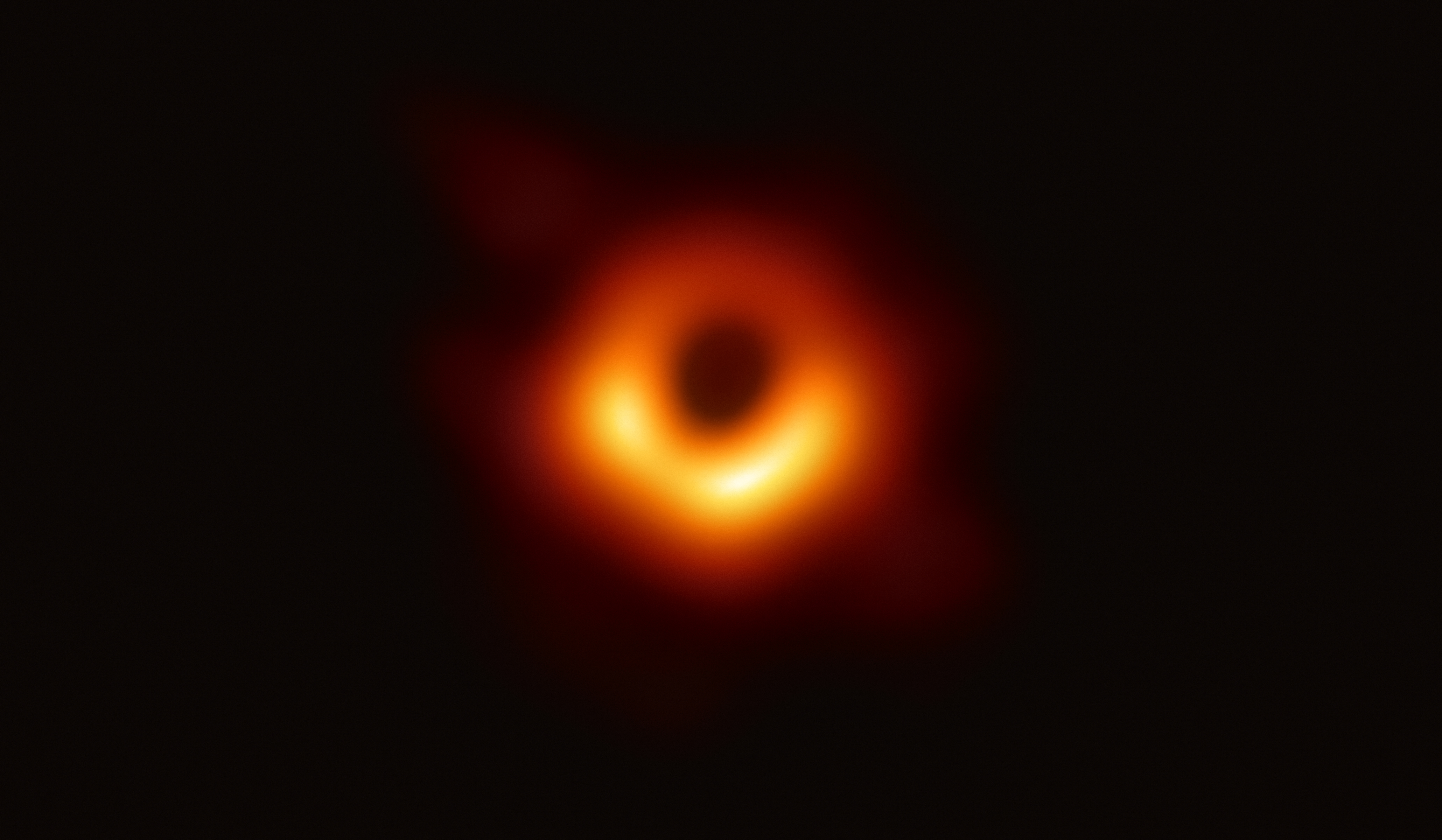 Yes, there is an event horizon…







…but that is not your main problem any more. 😉
 
(when you think about quantum gravity and the information paradox – evaporation is a general property of gravitational fields).
Hawking Radiation – alternative view
Heisenberg uncertainty cloud
Δx ~ c⋅Δt ≥ ℏ/2Δp
e-
e+
[Speaker Notes: A black hole of one solar mass (M☉) has a temperature of only 60 nanokelvin (60 billionths of a kelvin); in fact, such a black hole would absorb far more cosmic microwave background radiation than it emits. A black hole of 4.5 × 1022 kg (about the mass of the Moon, or about 13 micrometers across) would be in equilibrium at 2.7 kelvin, absorbing as much radiation as it emits. Yet smaller primordial black holes would emit more than they absorb and thereby lose mass.[10]


Simulated view of a black hole in front of the Large Magellanic Cloud. The ratio between the black hole Schwarzschild radius and the observer distance to it is 1:9. Of note is the gravitational lensing effect known as an Einstein ring, which produces a set of two fairly bright and large but highly distorted images of the Cloud as compared to its actual angular size.
Simulated view of a black hole (center) in front of the Large Magellanic Cloud. Note the gravitational lensing effect, which produces two enlarged but highly distorted views of the Cloud. Across the top, the Milky Way disk appears distorted into an arc.]
Hawking Radiation – alternative view
Δx1 ~c⋅Δt1 ≠  Δx1 ~c⋅Δt1
e-
e+
Hypothesis: it is not the event horizon of the black hole, but it’s curved spacetime (esp. tidal forces) creating the radiation.
[Speaker Notes: A black hole of one solar mass (M☉) has a temperature of only 60 nanokelvin (60 billionths of a kelvin); in fact, such a black hole would absorb far more cosmic microwave background radiation than it emits. A black hole of 4.5 × 1022 kg (about the mass of the Moon, or about 13 micrometers across) would be in equilibrium at 2.7 kelvin, absorbing as much radiation as it emits. Yet smaller primordial black holes would emit more than they absorb and thereby lose mass.[10]


Simulated view of a black hole in front of the Large Magellanic Cloud. The ratio between the black hole Schwarzschild radius and the observer distance to it is 1:9. Of note is the gravitational lensing effect known as an Einstein ring, which produces a set of two fairly bright and large but highly distorted images of the Cloud as compared to its actual angular size.
Simulated view of a black hole (center) in front of the Large Magellanic Cloud. Note the gravitational lensing effect, which produces two enlarged but highly distorted views of the Cloud. Across the top, the Milky Way disk appears distorted into an arc.]
Expected Lifetimes
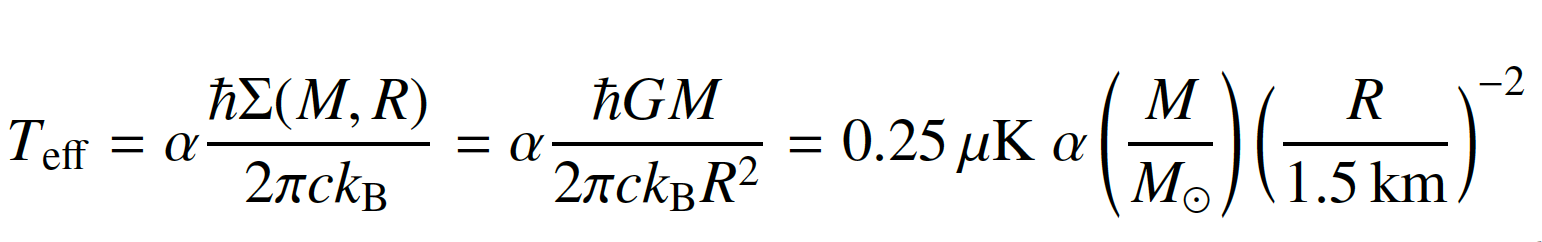 𝛴=surface gravity
𝜏WSF(BH, M=1.44 M⊙)=1068 yr
𝜏WSF(NS, R=13 km, M=1.44 M⊙)=8×1070 yr
𝜏WSF(WD, R=2550 km, M=1.3 M⊙)=6×1084 yr
𝜏WSF(M87*, R=RS, M=6×109 M⊙)=1.3×1097 yr
𝜏WSF(Asteroid Bennu, R=535 m, M=7×1010 kg)=5.4×10121 yr
𝜏WSF(MITP)=6×10130 yr
𝜏WSF(Laniakea Supercluster)=10144 yr
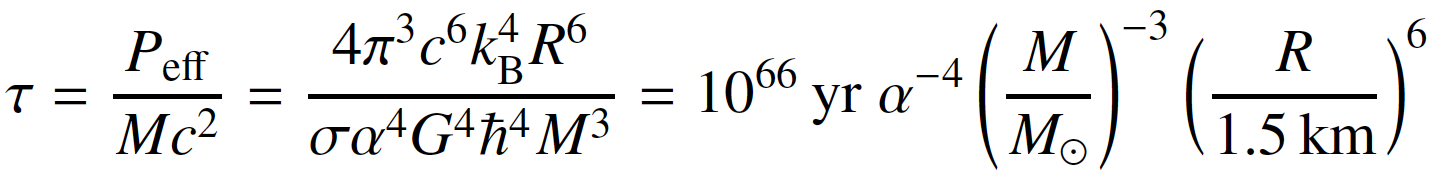 Falcke, Wondrak, van Suijlekom (2023), A&A, in prep.
Sanity check:
Surface gravity
Wick Rotation
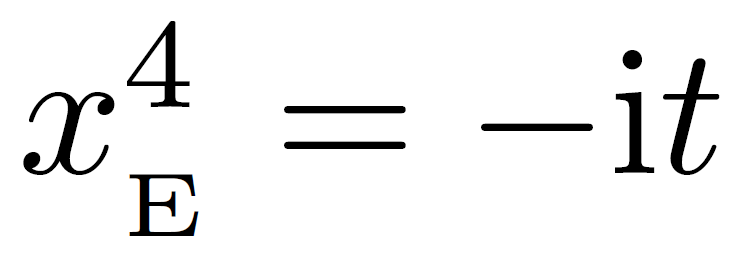 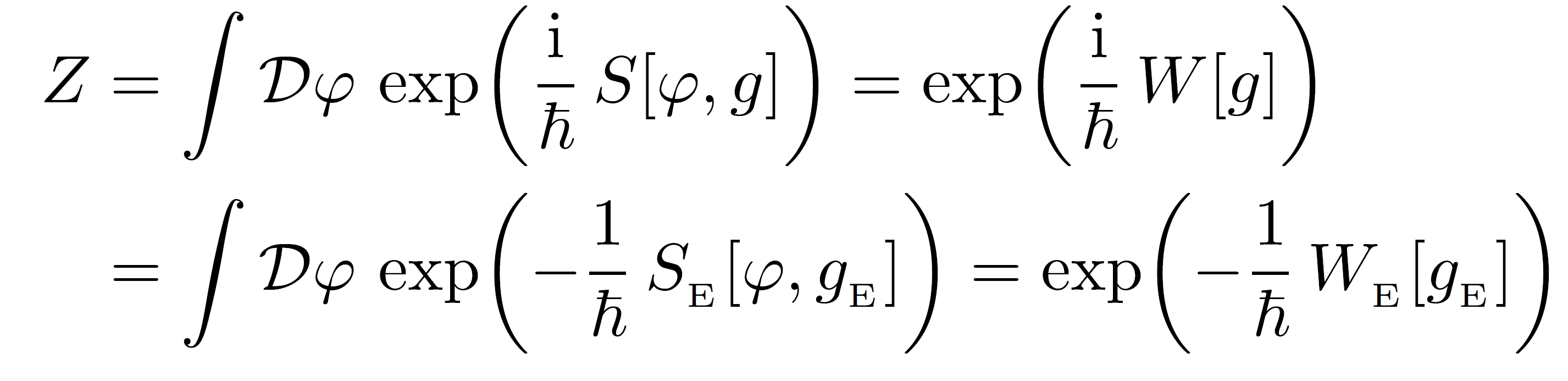 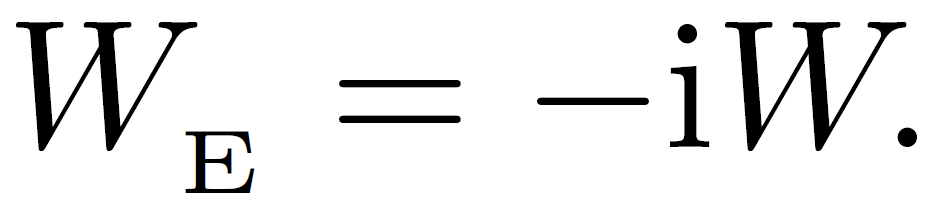 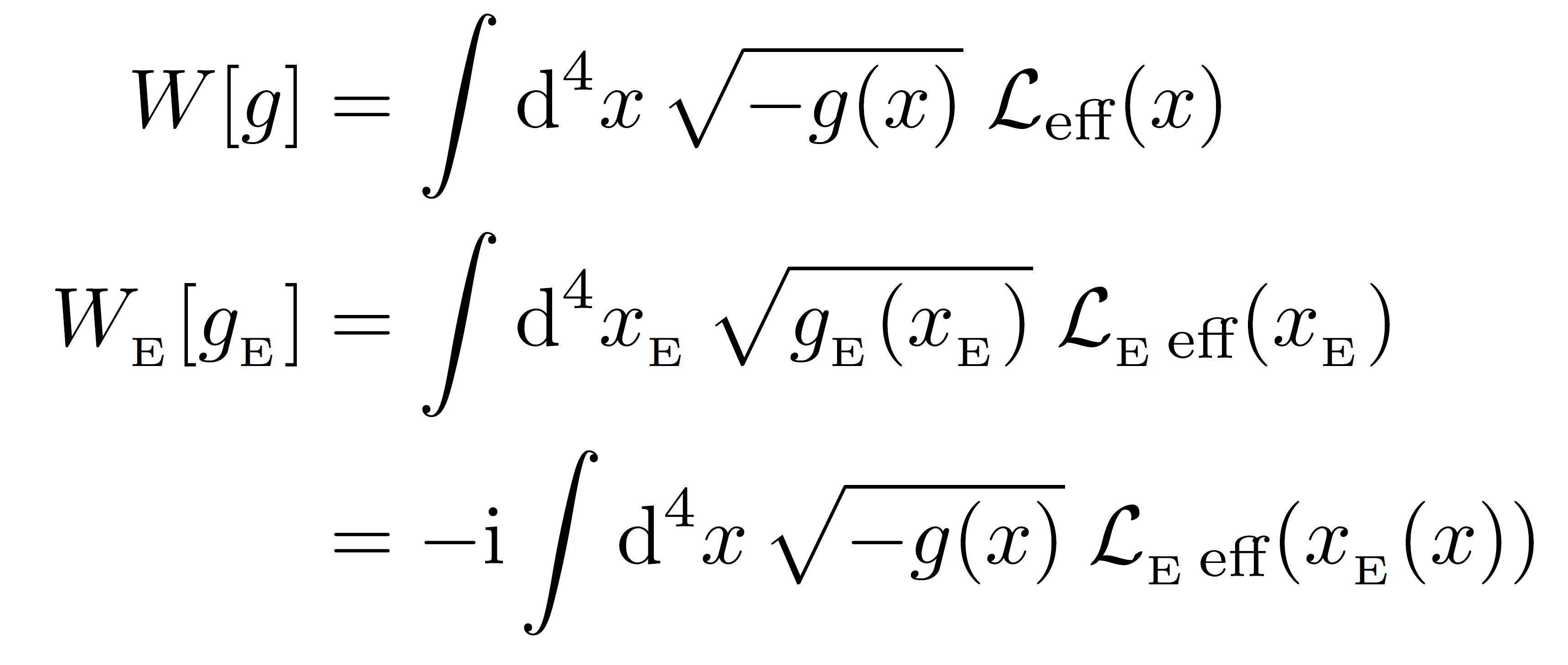 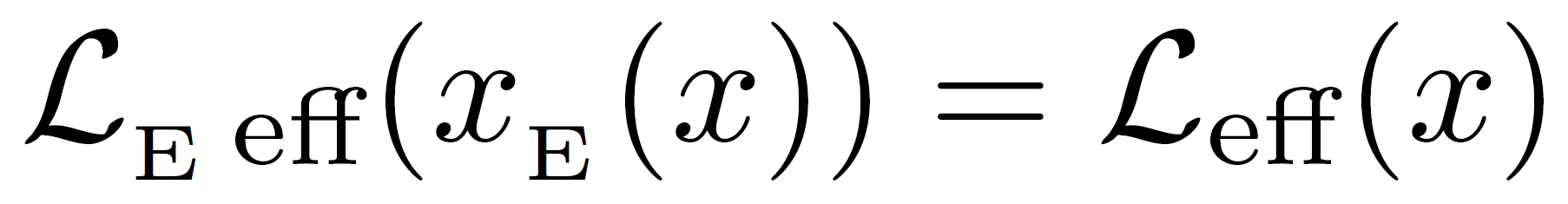 Graybody Factor
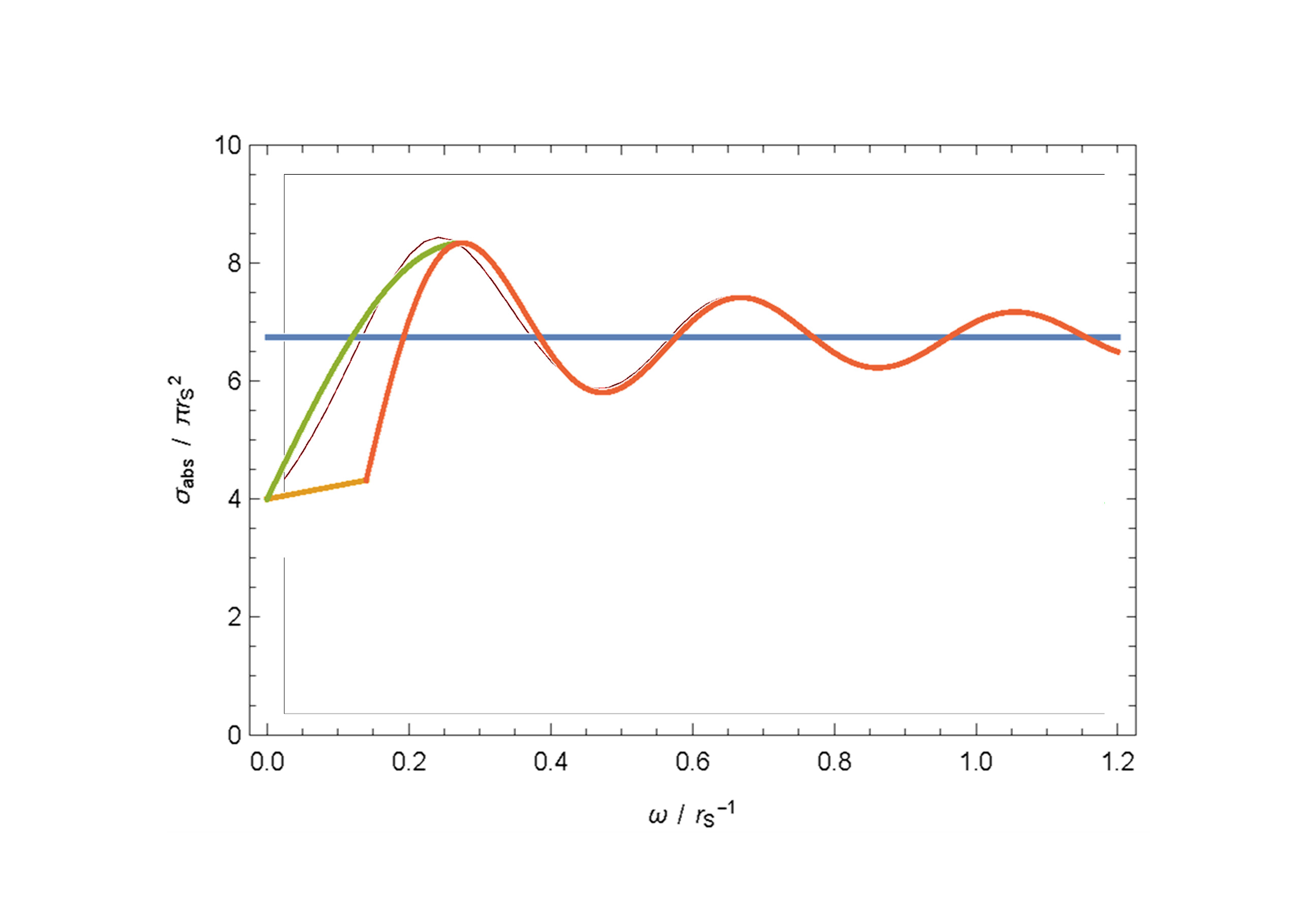 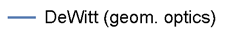 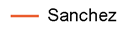 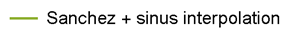 Numerical
Graybody Factor
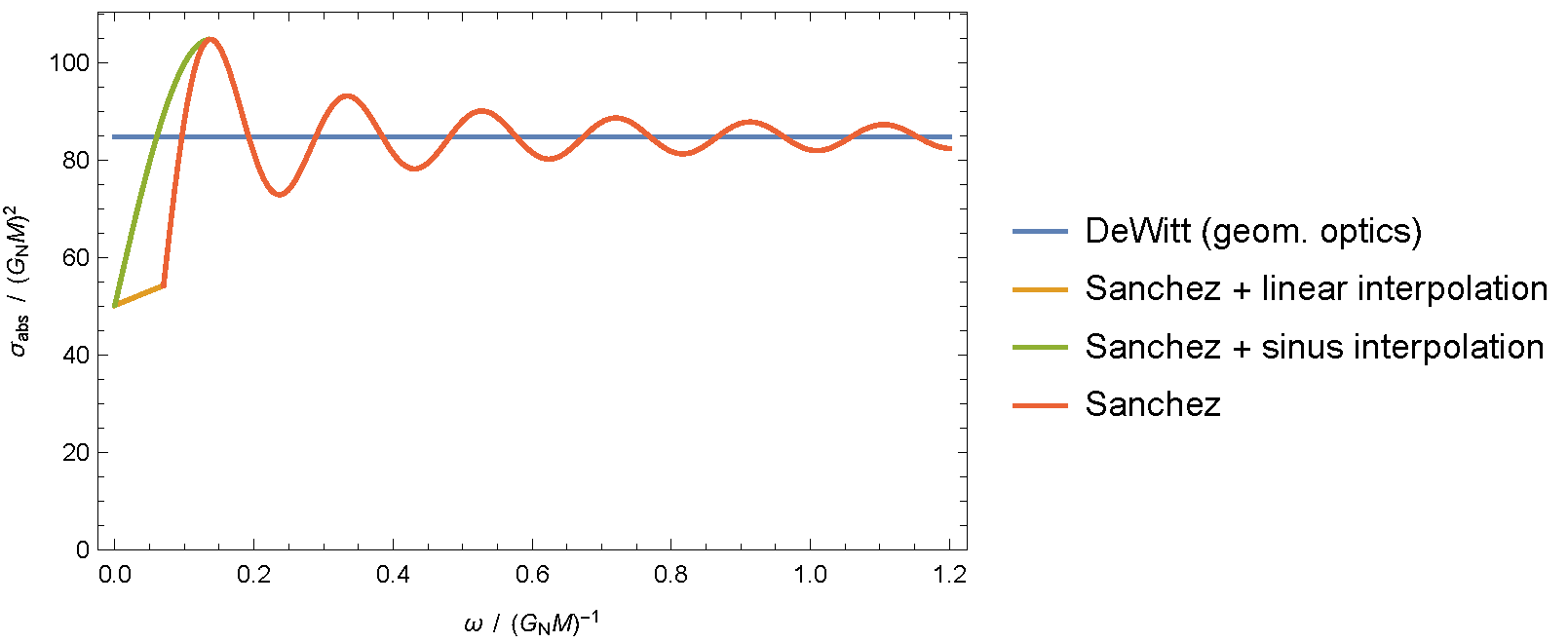 Path Integrals
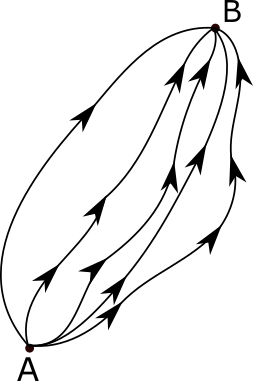 Calculate all paths that start and end in the same point: B=A(t0+Δt)
e+
e-
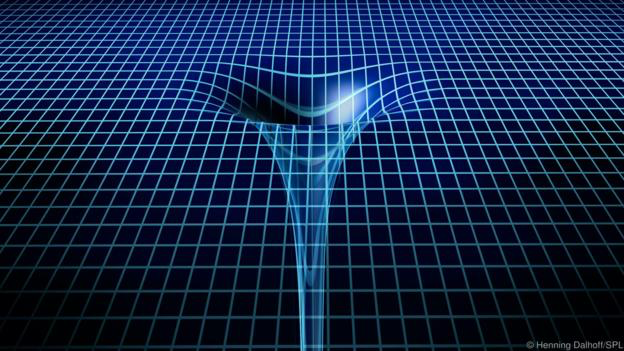 e-
e+
Event Horizon and Information Loss
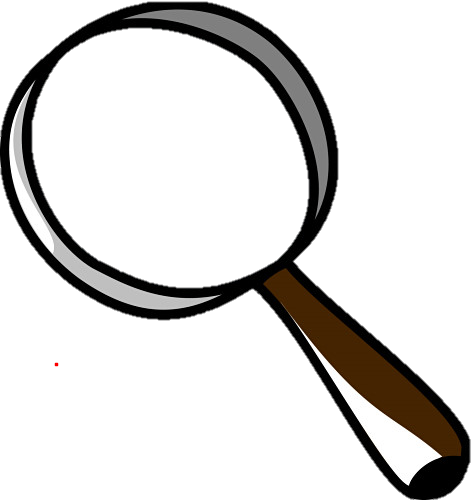 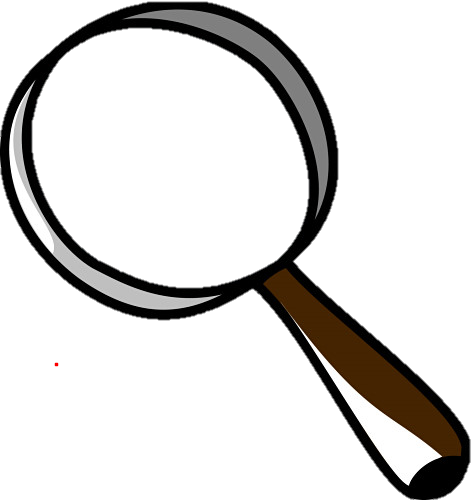 e-
e-
e+
e-
e-
[Speaker Notes: A black hole of one solar mass (M☉) has a temperature of only 60 nanokelvin (60 billionths of a kelvin); in fact, such a black hole would absorb far more cosmic microwave background radiation than it emits. A black hole of 4.5 × 1022 kg (about the mass of the Moon, or about 13 micrometers across) would be in equilibrium at 2.7 kelvin, absorbing as much radiation as it emits. Yet smaller primordial black holes would emit more than they absorb and thereby lose mass.[10]


Simulated view of a black hole in front of the Large Magellanic Cloud. The ratio between the black hole Schwarzschild radius and the observer distance to it is 1:9. Of note is the gravitational lensing effect known as an Einstein ring, which produces a set of two fairly bright and large but highly distorted images of the Cloud as compared to its actual angular size.
Simulated view of a black hole (center) in front of the Large Magellanic Cloud. Note the gravitational lensing effect, which produces two enlarged but highly distorted views of the Cloud. Across the top, the Milky Way disk appears distorted into an arc.]
Event Horizon and Hawking Radiation
e+
e-
[Speaker Notes: A black hole of one solar mass (M☉) has a temperature of only 60 nanokelvin (60 billionths of a kelvin); in fact, such a black hole would absorb far more cosmic microwave background radiation than it emits. A black hole of 4.5 × 1022 kg (about the mass of the Moon, or about 13 micrometers across) would be in equilibrium at 2.7 kelvin, absorbing as much radiation as it emits. Yet smaller primordial black holes would emit more than they absorb and thereby lose mass.[10]


Simulated view of a black hole in front of the Large Magellanic Cloud. The ratio between the black hole Schwarzschild radius and the observer distance to it is 1:9. Of note is the gravitational lensing effect known as an Einstein ring, which produces a set of two fairly bright and large but highly distorted images of the Cloud as compared to its actual angular size.
Simulated view of a black hole (center) in front of the Large Magellanic Cloud. Note the gravitational lensing effect, which produces two enlarged but highly distorted views of the Cloud. Across the top, the Milky Way disk appears distorted into an arc.]
Particle creation in general space times
L. Parker & D. Toms (2009), „Quantum Field Theory in Curved Spacetime: Quantized Fields and Gravity”, p. 53
Event Horizon and Particle Production
Destructive interference of particle and antiparticle  no contribution to particle production
Constructive interference of particle and antiparticle   contribution to particle production
meeting point
meeting point
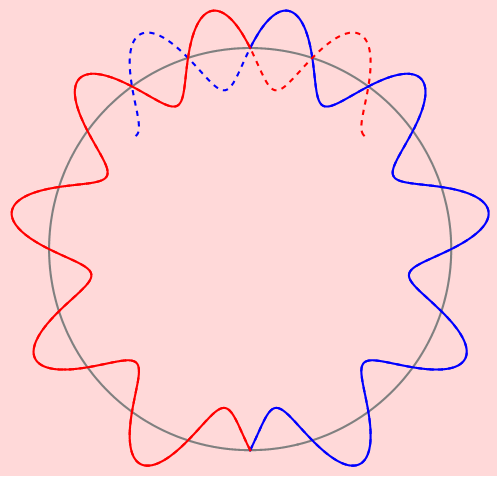 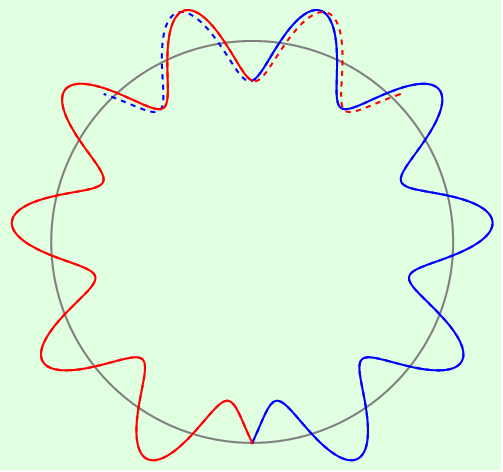 antiparticle
particle
particle
antiparticle
starting point
starting point